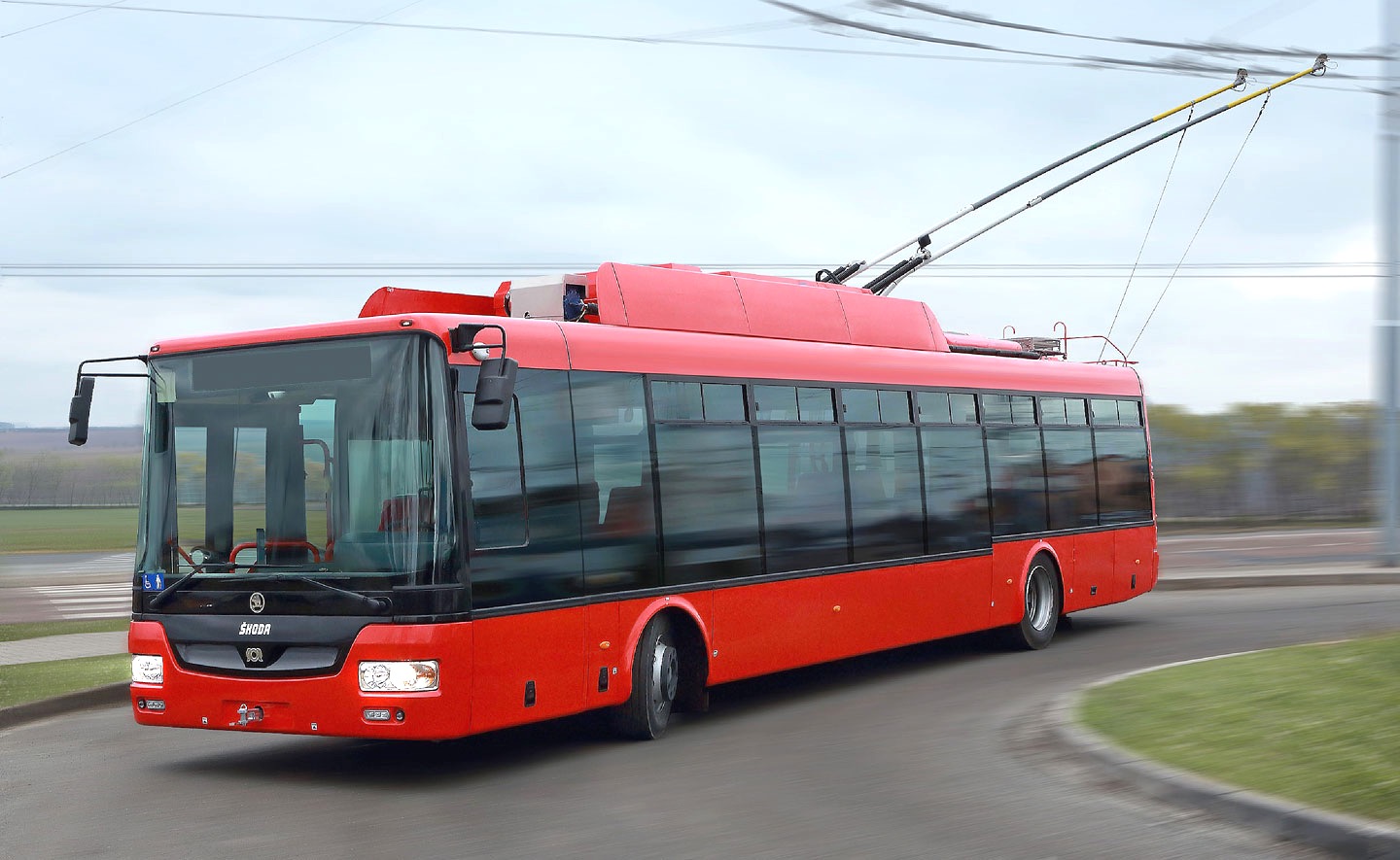 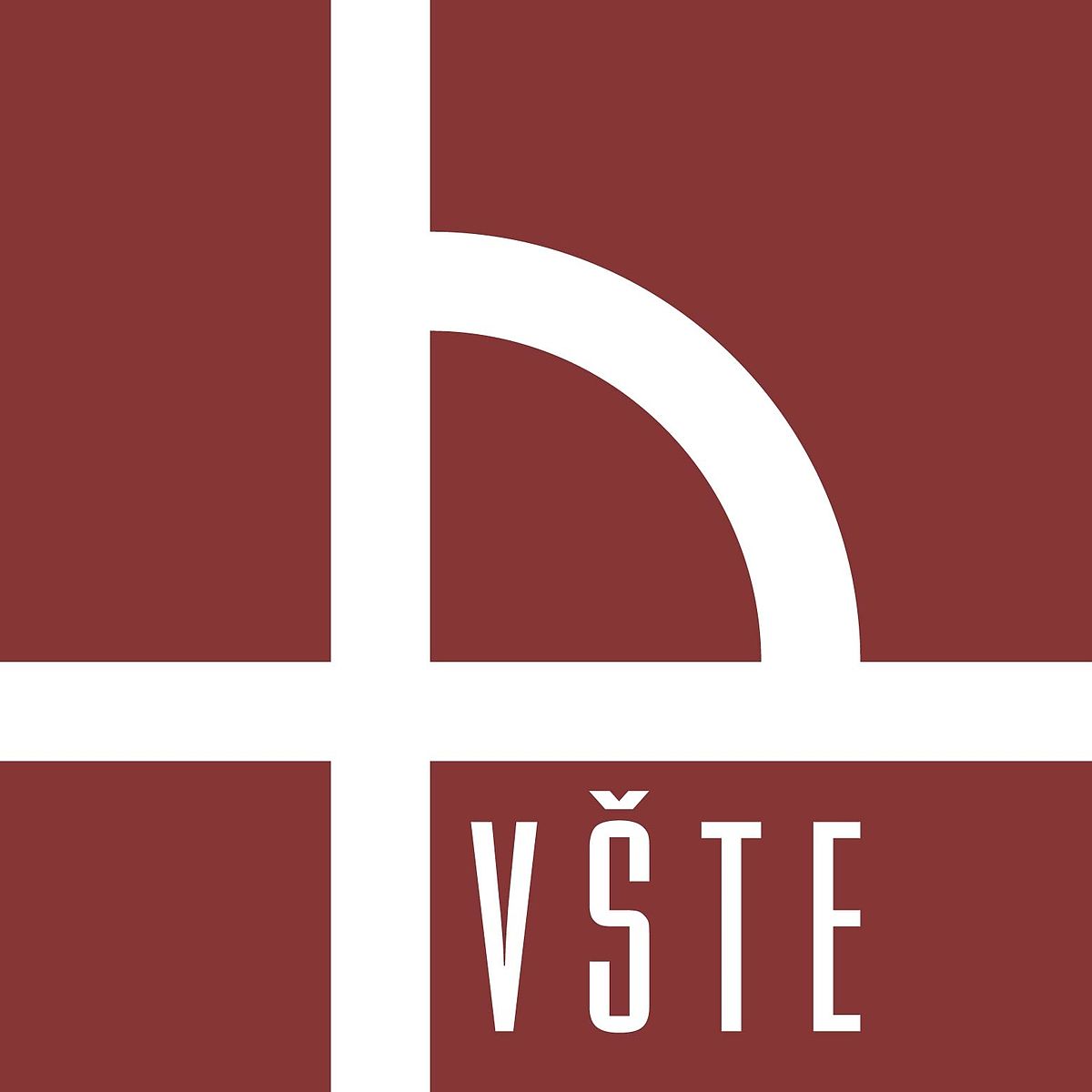 Vysoká škola technická a ekonomická v Českých Budějovicích
Ústav technicko - technologický
Analýza efektivního vedení vybrané linky MHD v Českých Budějovicích
Autor bakalářské práce:	Anna Palokha
Vedoucí bakalářské práce: Ing. Jiří Čejka, Ph.D. 
Oponent bakalářské práce: prof. Ing. Vieroslav Molnár, PhD.
České Budějovice, červen 2018
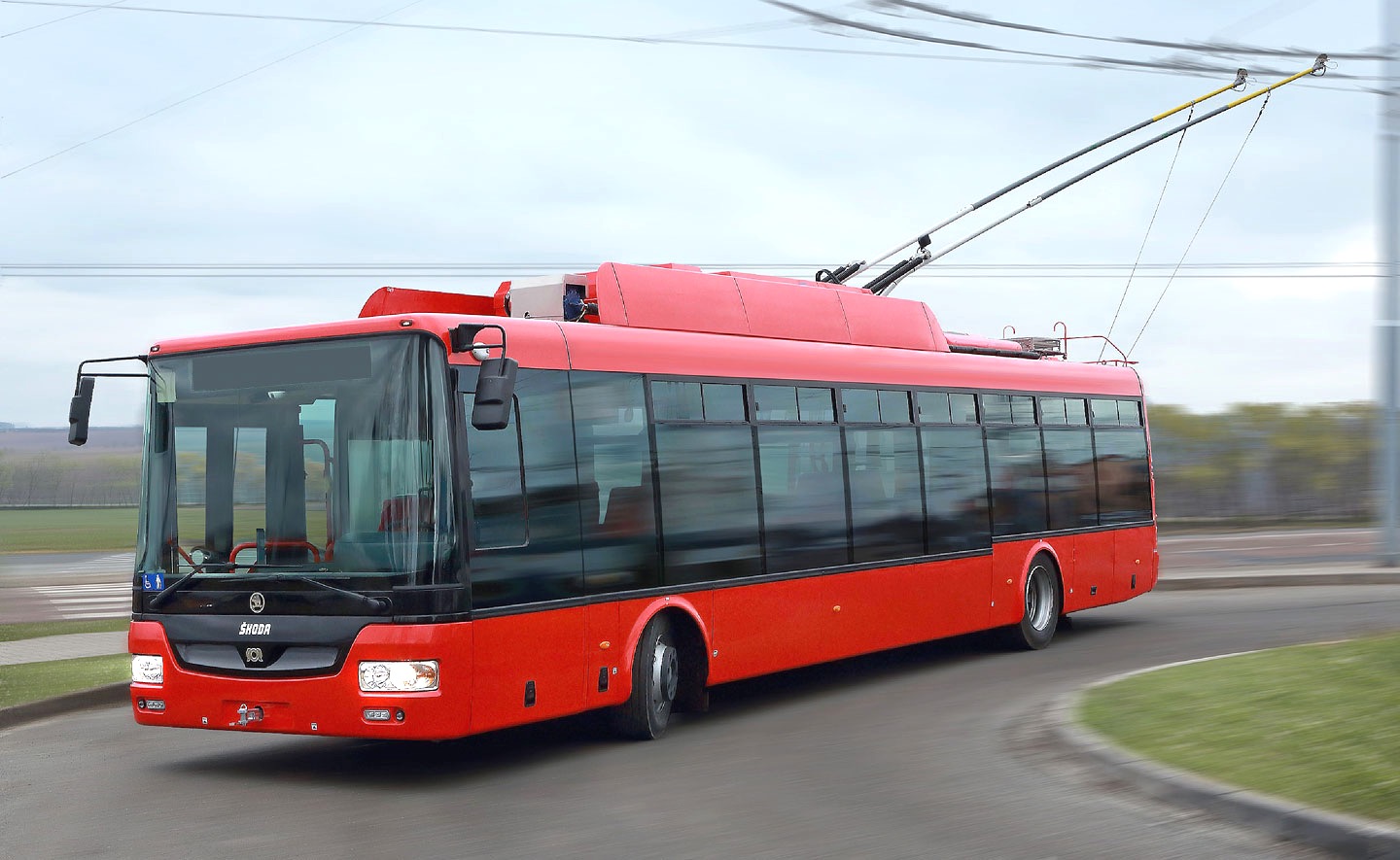 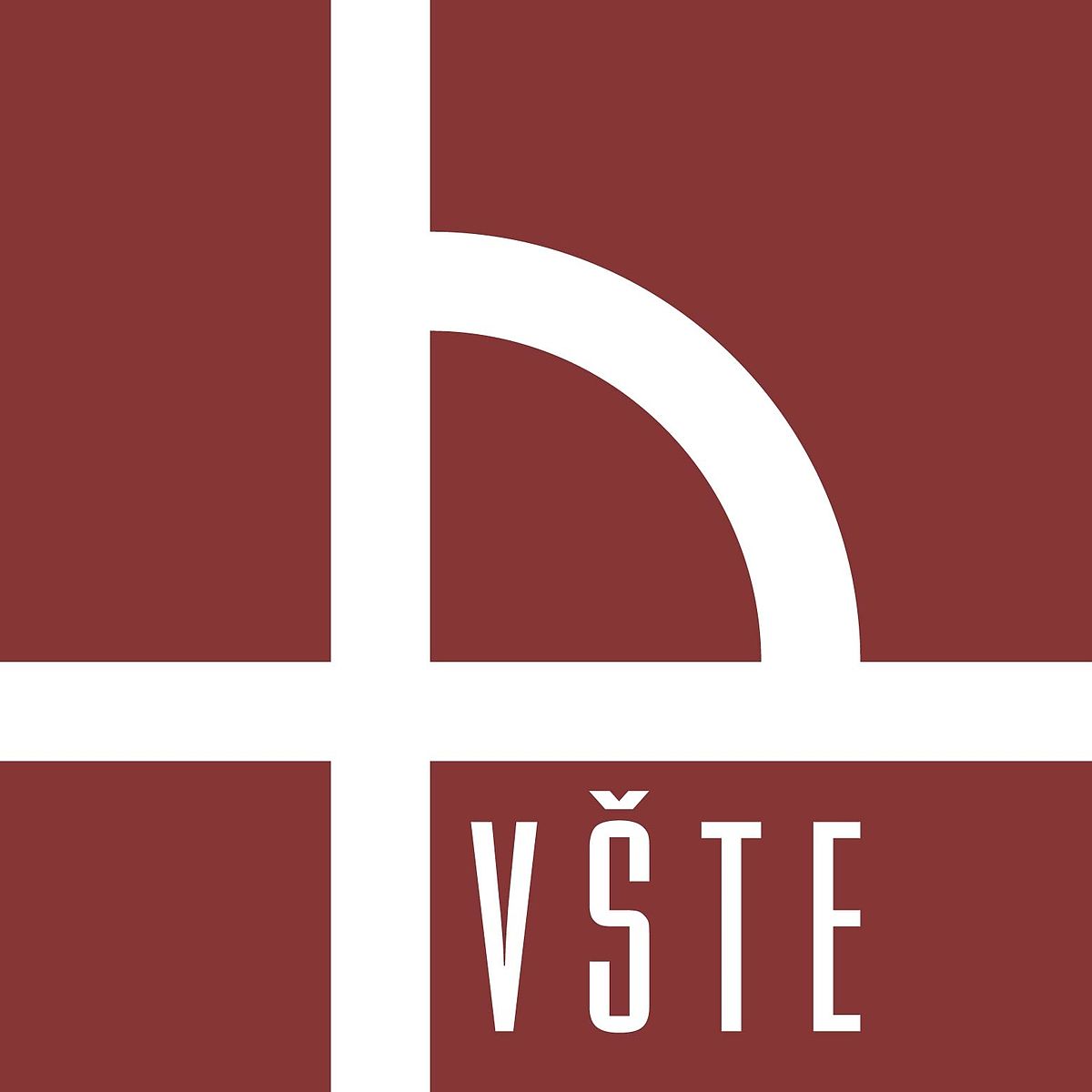 Motivace a důvody k řešení daného tématu
Osobní zájem 
Zájem o městskou hromadnou dopravu
Aktuálnost daného tématu 
Možnost zlepšení linkového vedení
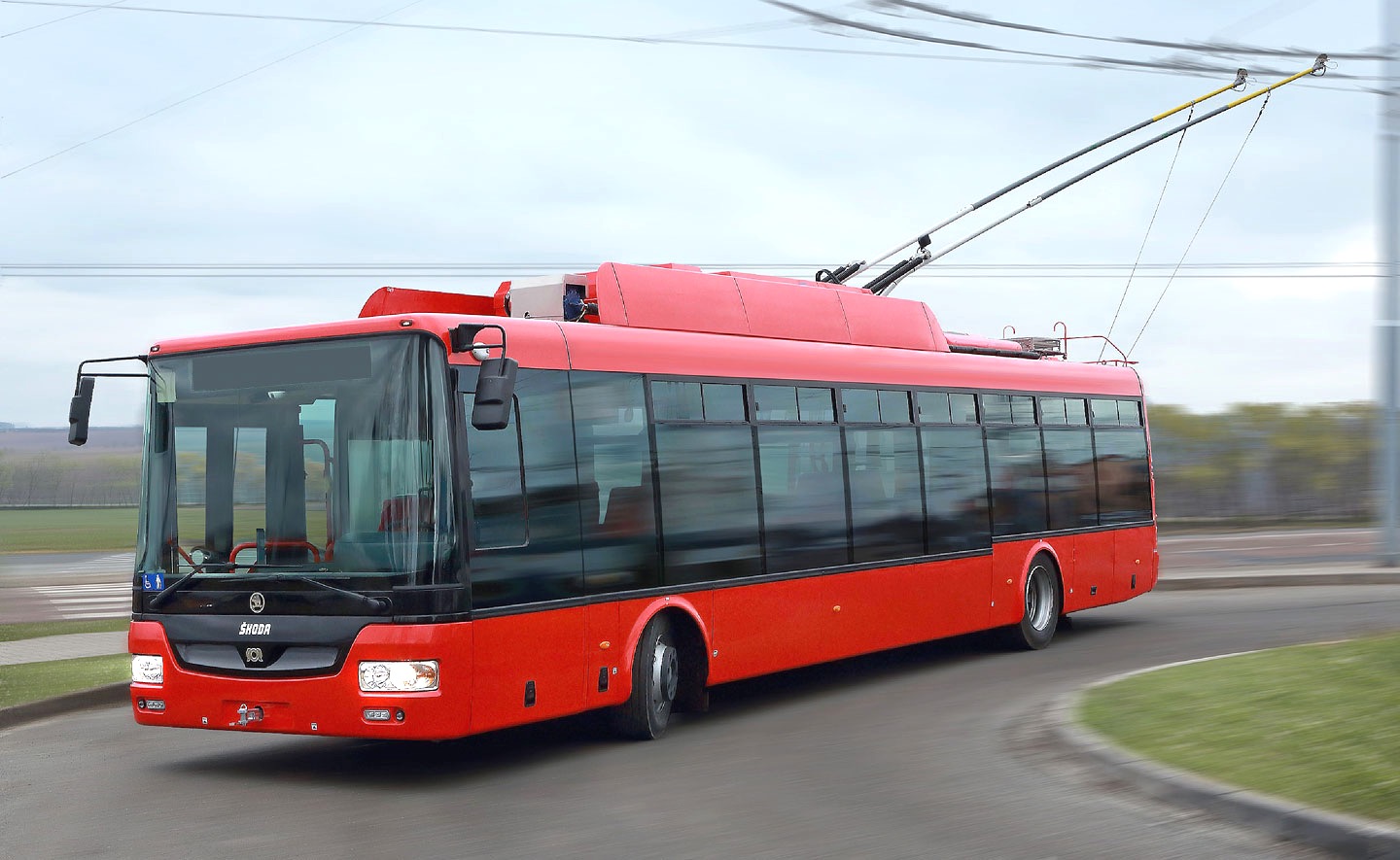 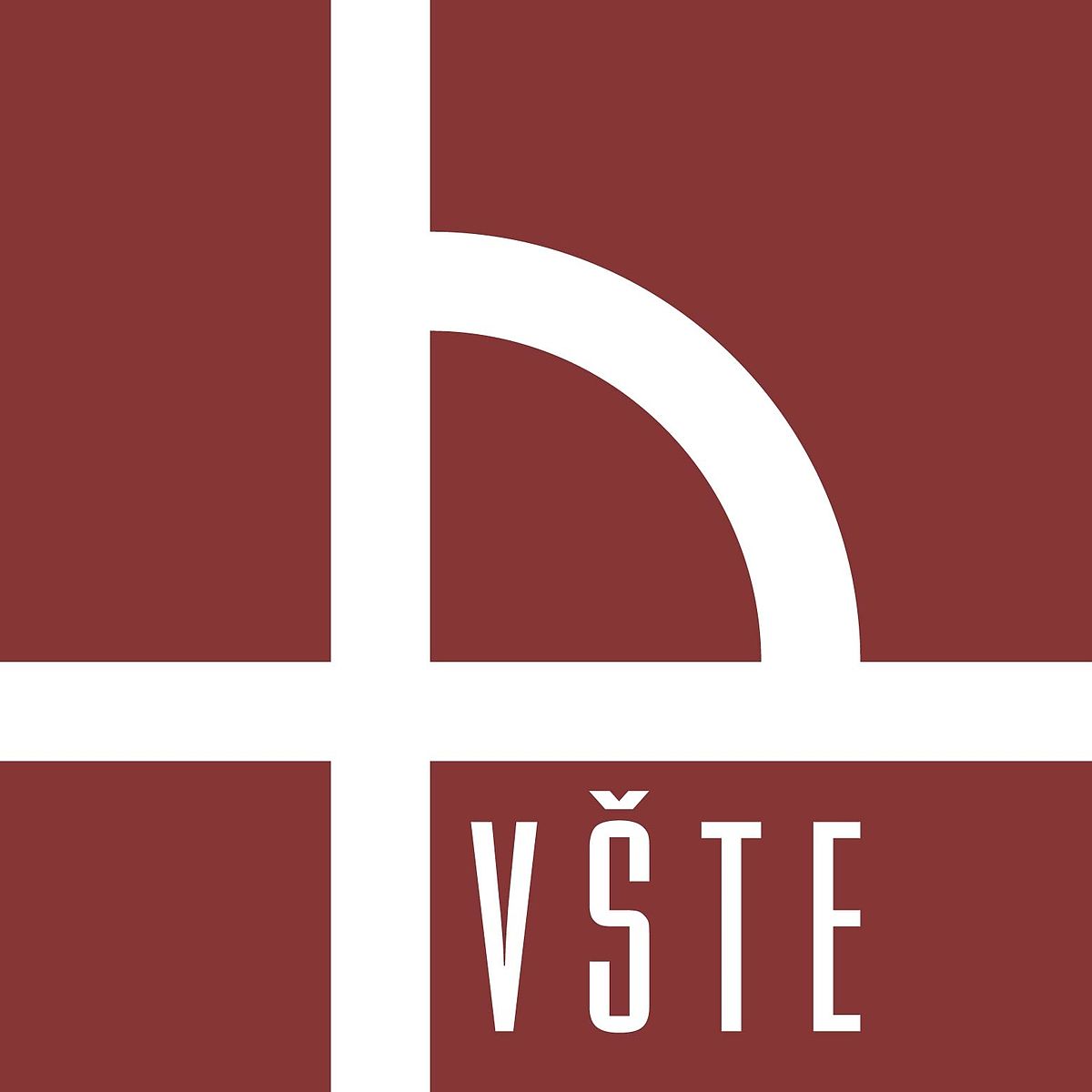 Cíl práce
„Cílem práce je zhodnocení vedení vybrané linky MHD v Českých Budějovicích, řešení návazností v přestupních uzlech na vybrané druhy dopravy. Součástí práce bude doporučení vhodné úpravy vybrané linky.“
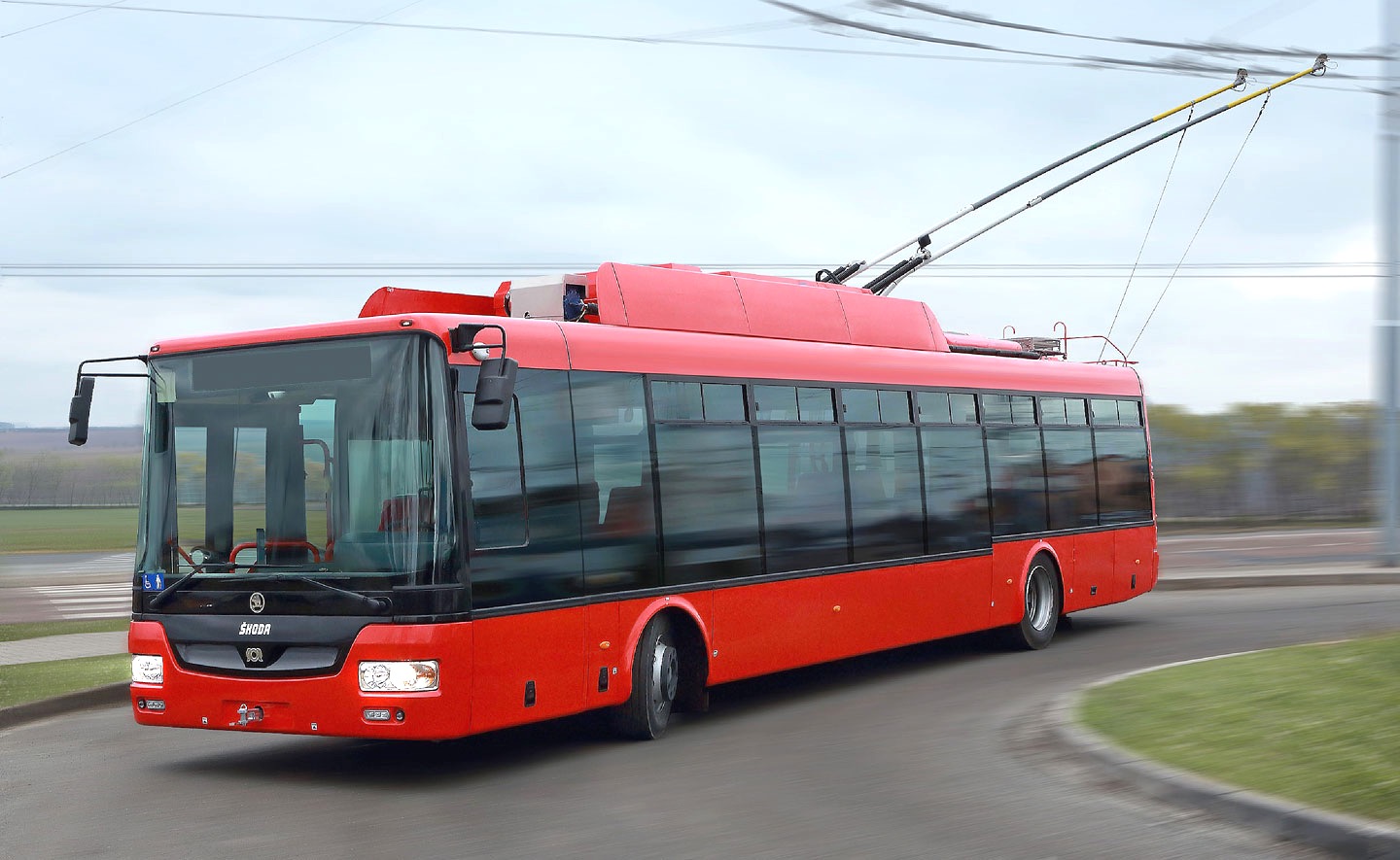 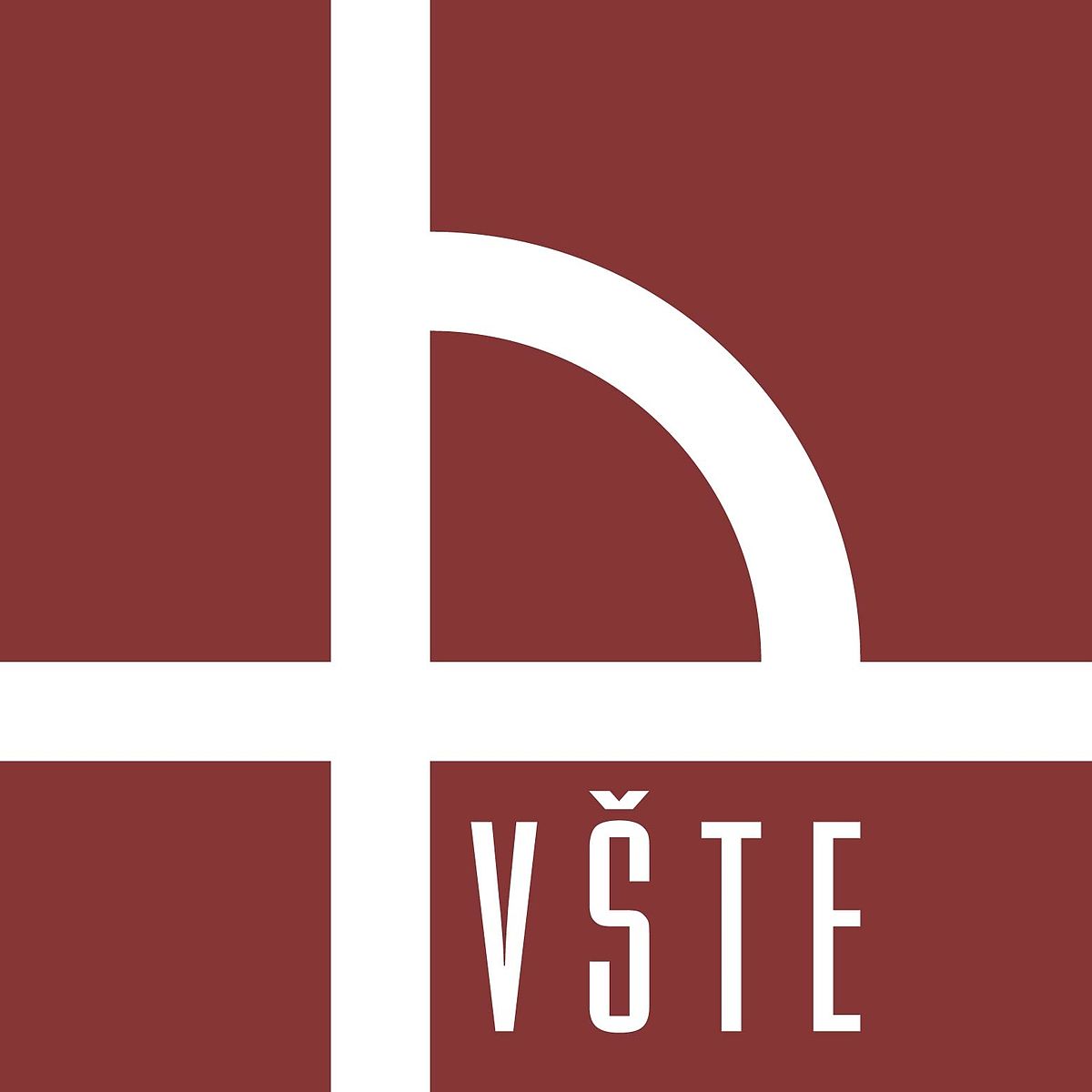 Definované výzkumné otázky
Otázka č. 1:
	Je současné vedení linky číslo 9 efektivní? 
Otázka č. 2: 
	Jsou cestující spokojeni s dopravní obslužností města České 	Budějovice?
Otázka č. 3: 
	Jaké úpravy vedení linky číslo 9 budou vhodné pro zvýšení 	atraktivity služeb MHD?
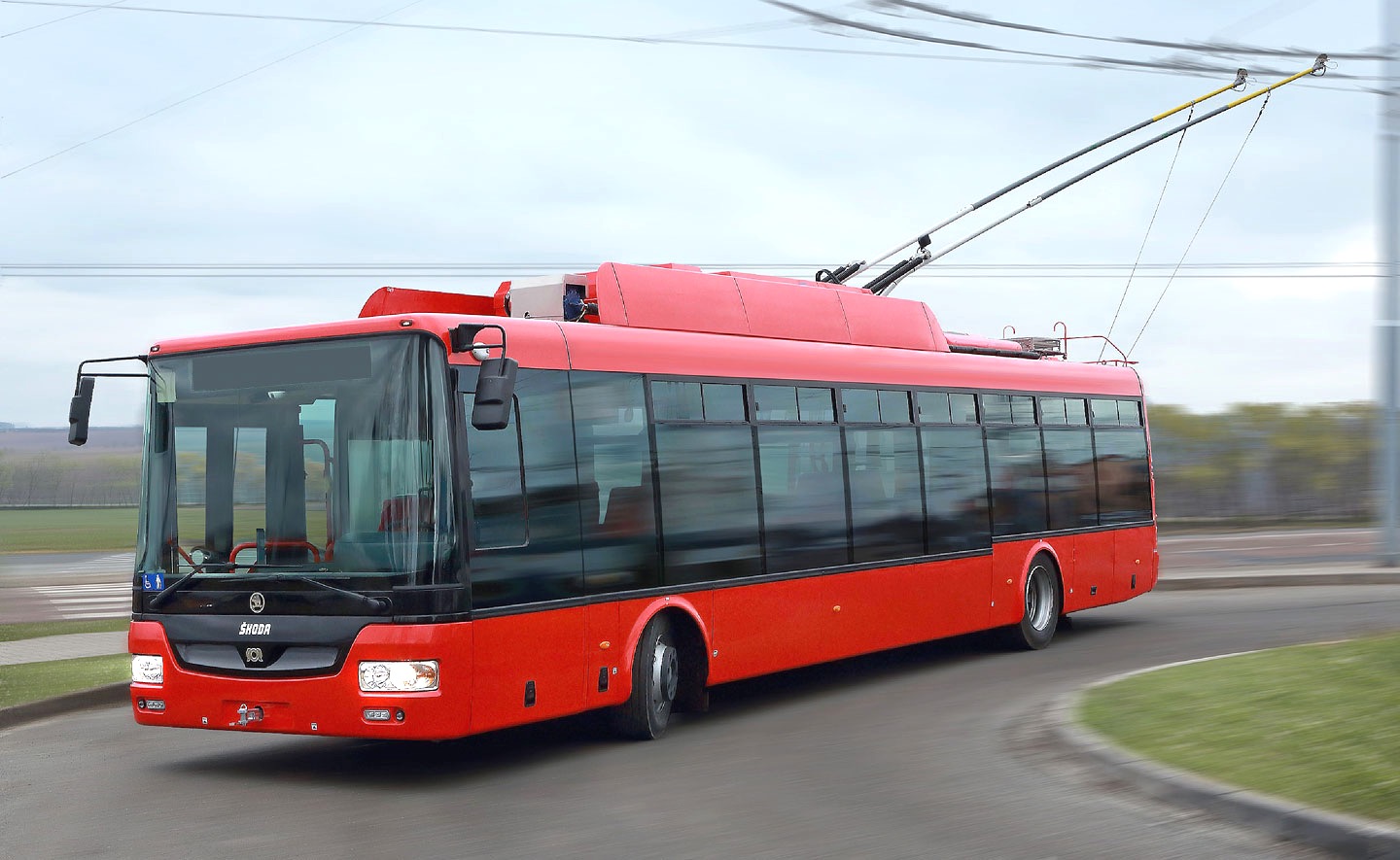 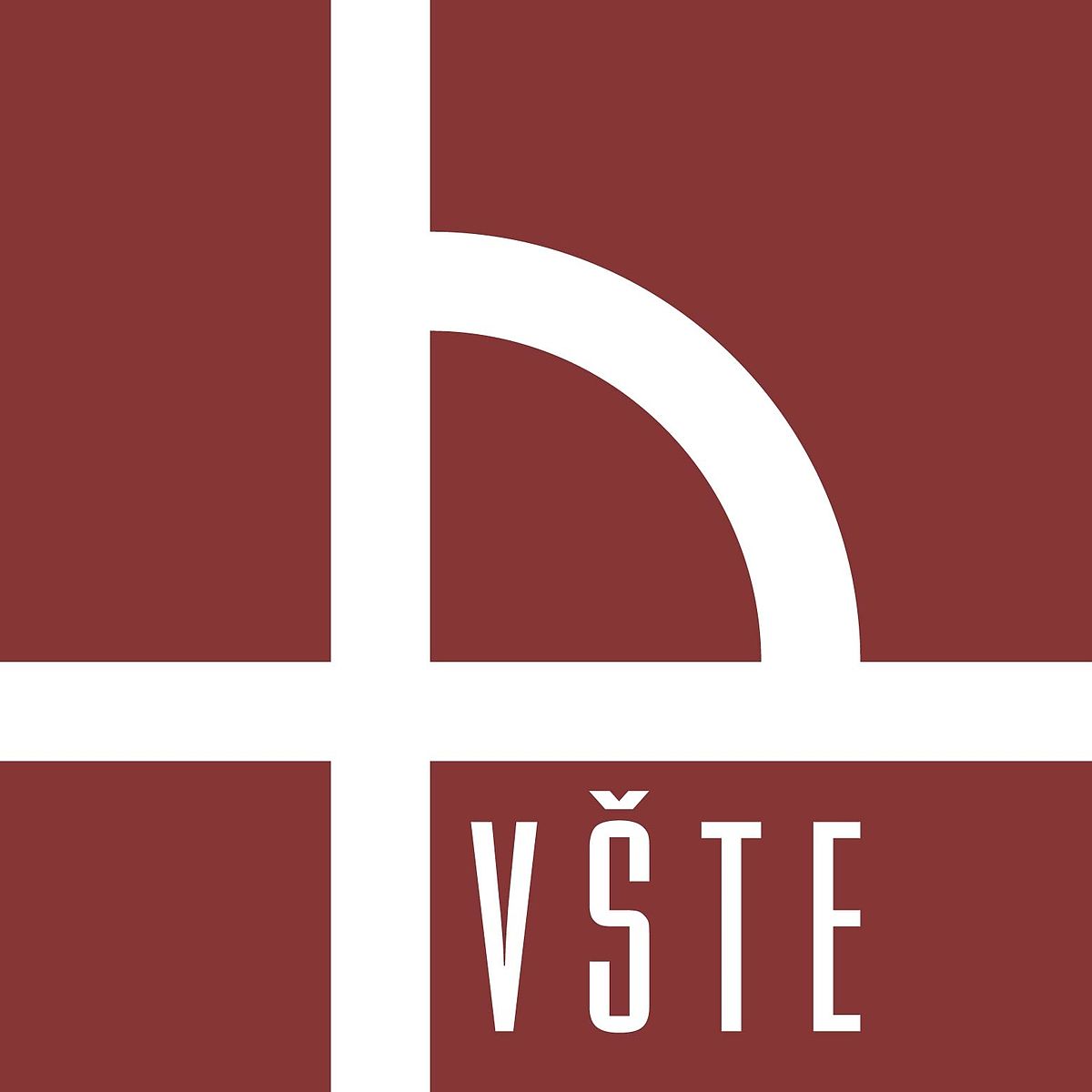 Použité metody
Metoda analýzy
Analýza charakteru trasy linky
Analýza jízdního řádu z hlediska časové nerovnoměrnosti 
Analýza provozních a přepravních ukazatelů
Posouzení systému linkového vedení
Řešení návaznosti v přestupních uzlech na vybrané druhy dopravy
Analýza intervalu linky a koordinace linek
Metoda sběru dat
Dotazníkové šetření
Vlastní pozorování
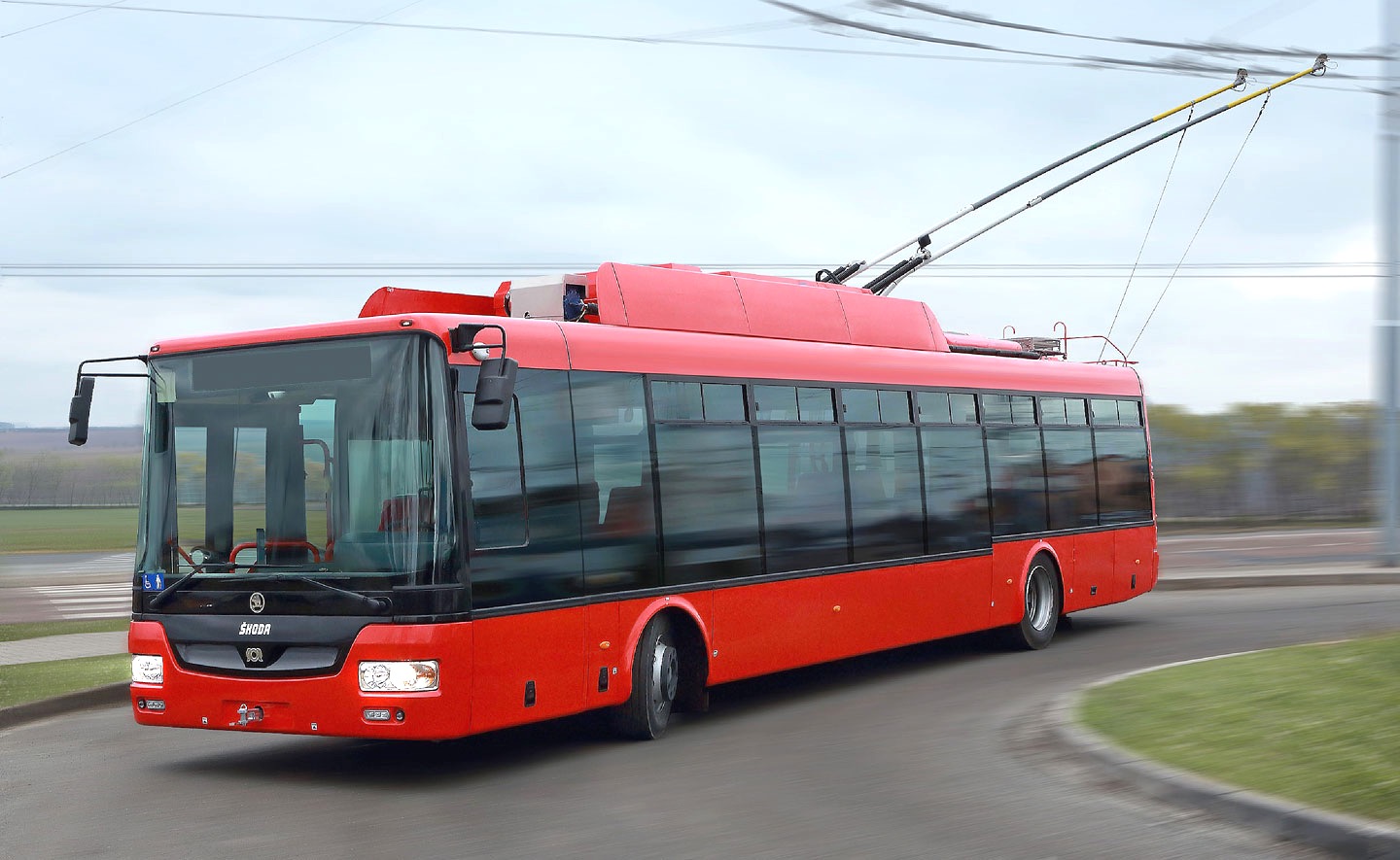 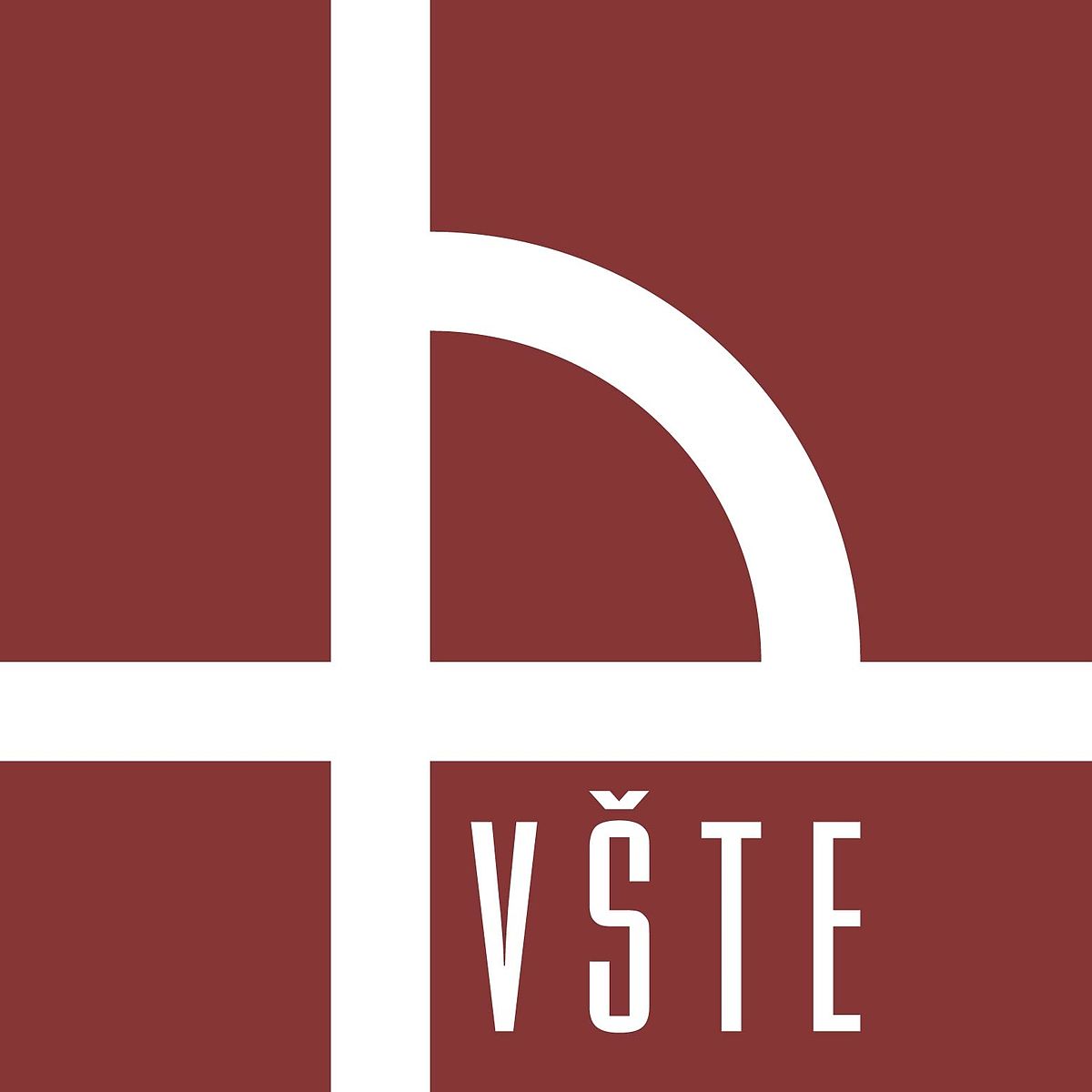 Dosažené výsledky
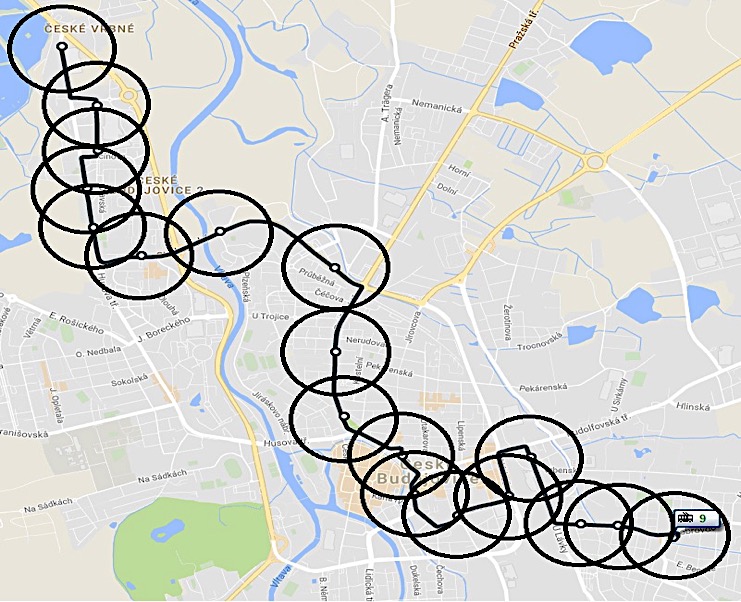 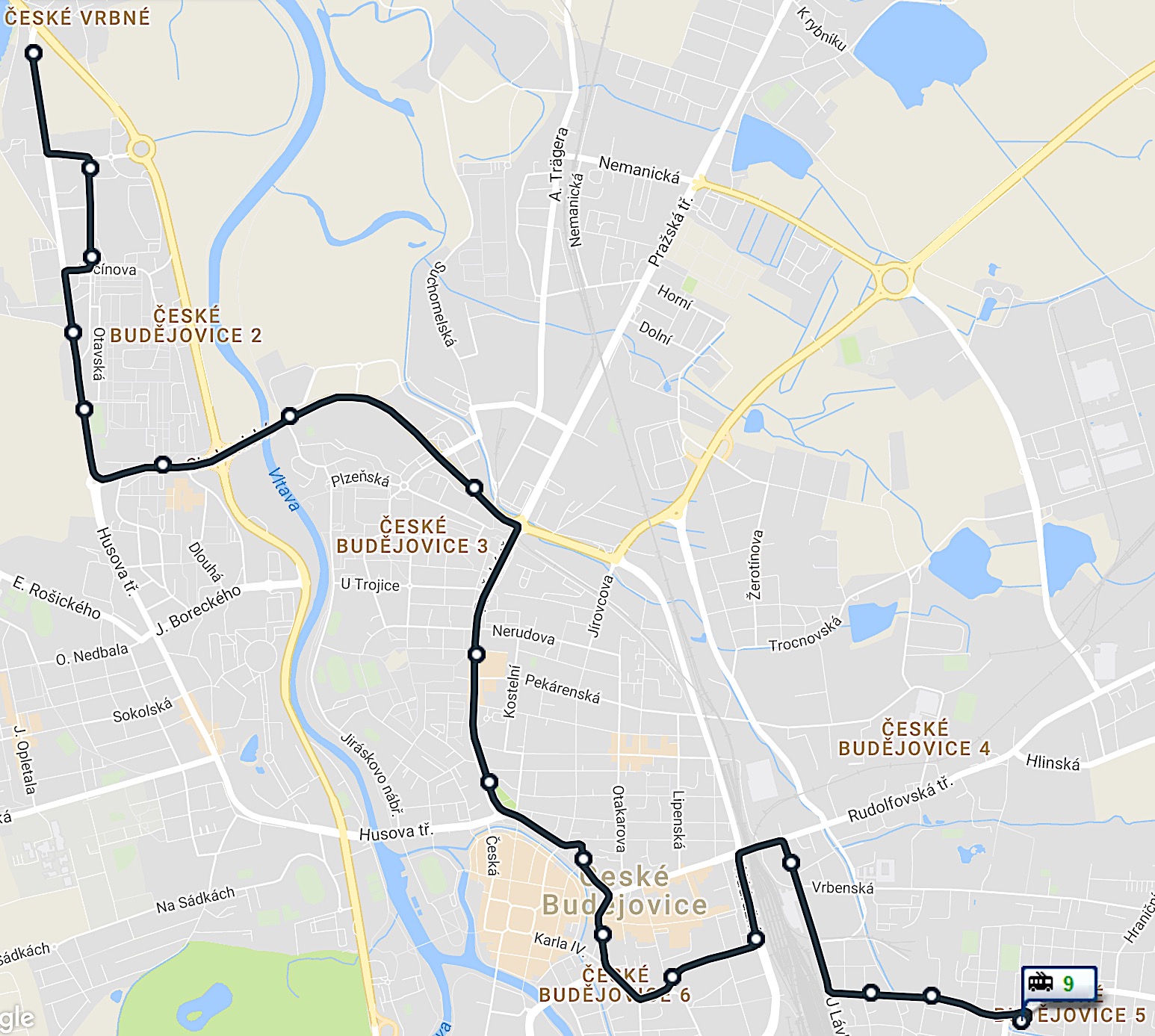 Obrázek č. 1: Trasa linky č. 9 Suché Vrbné – České Vrbné
Zdroj: Vlastní zpracování
Obrázek č. 2: Izochrony dostupnosti zastávek Suché Vrbné – 	    České Vrbné
Zdroj: Vlastní zpracování
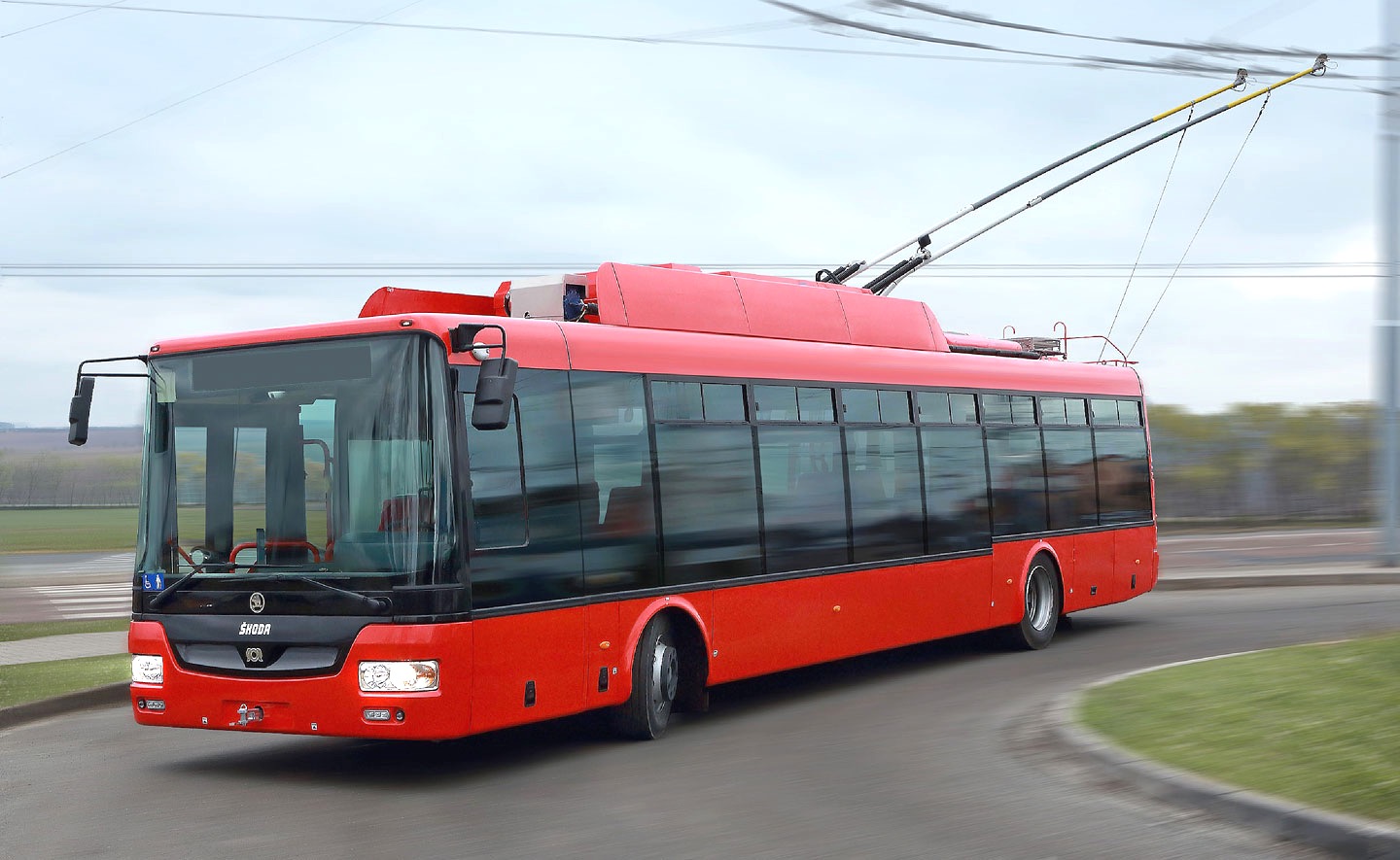 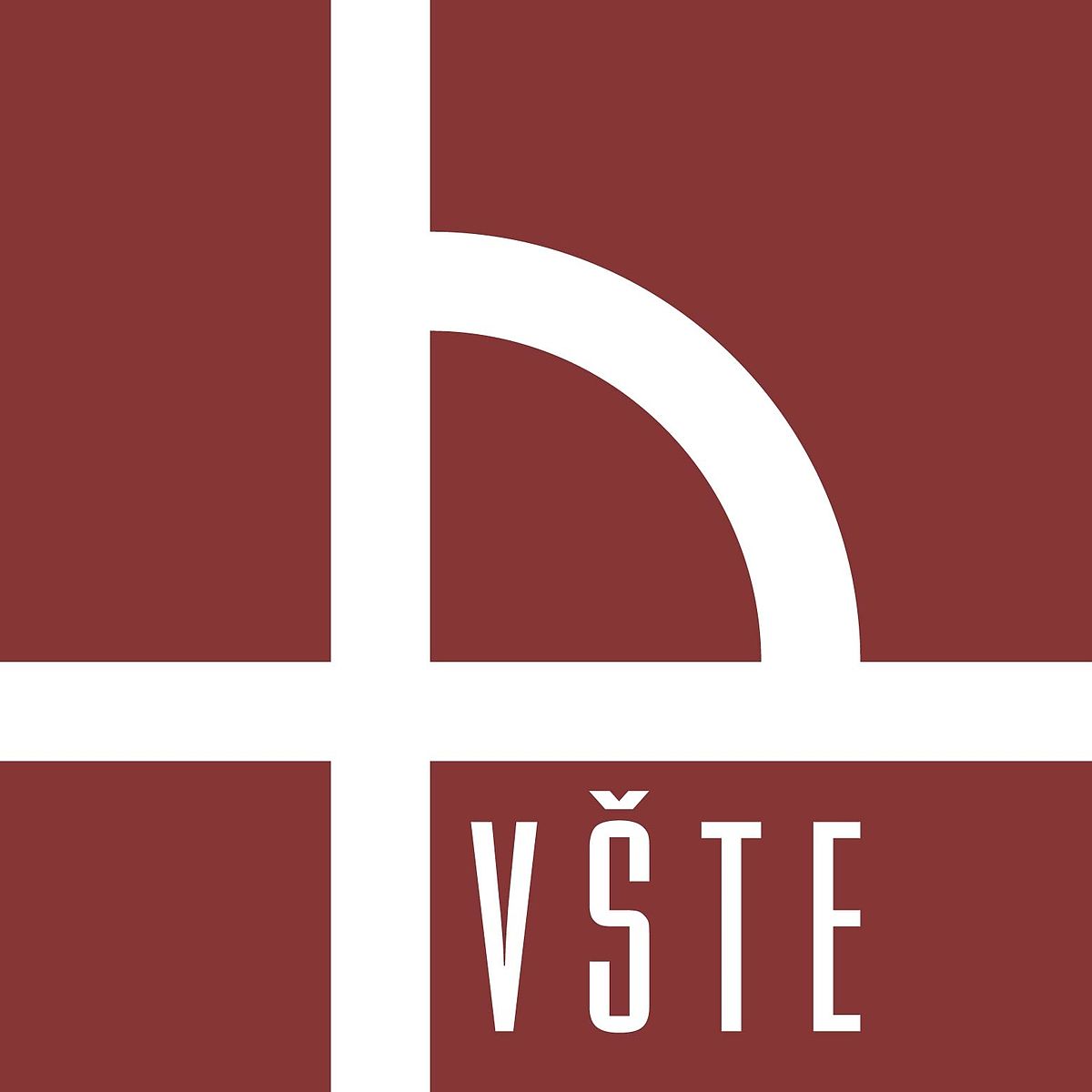 Dosažené výsledky
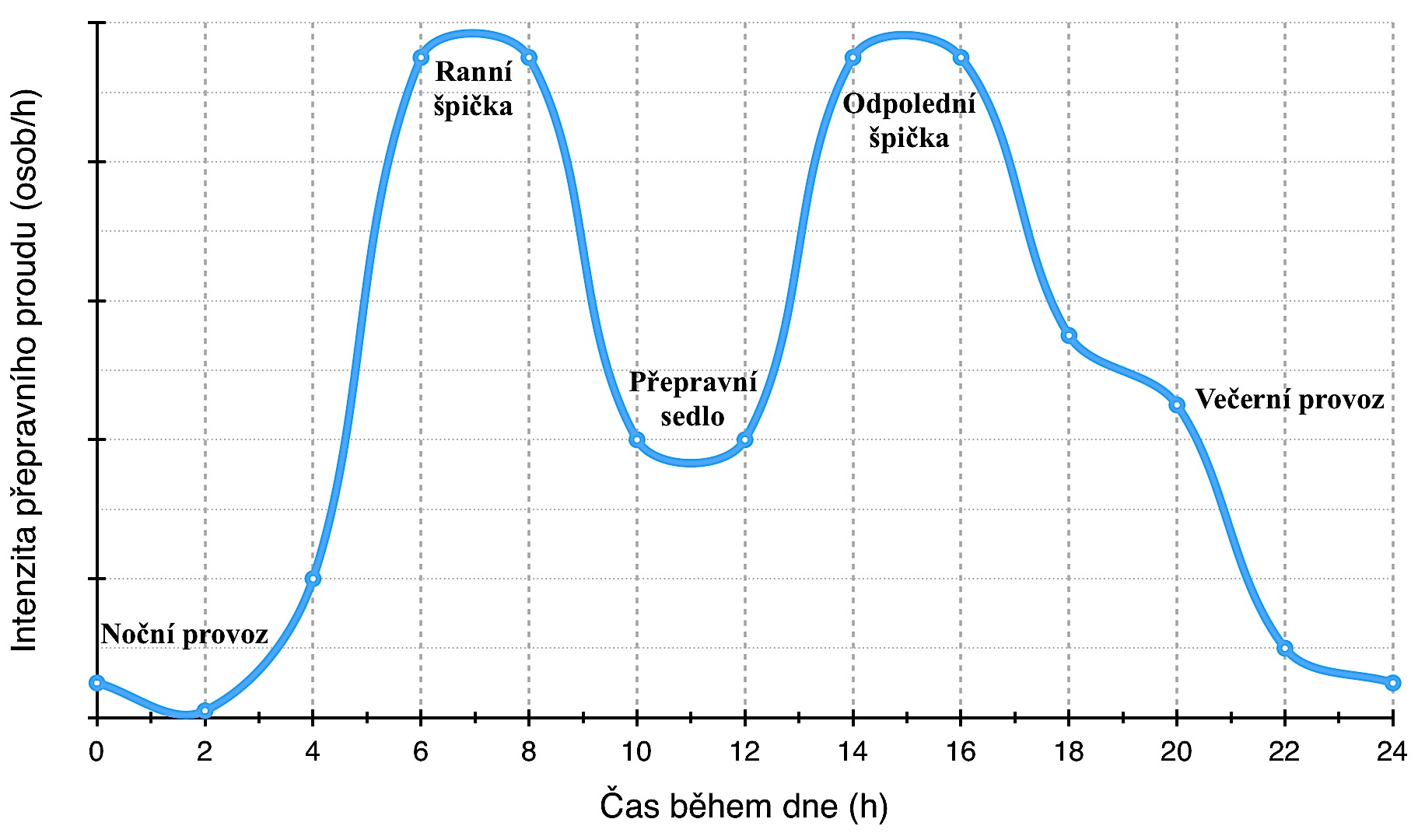 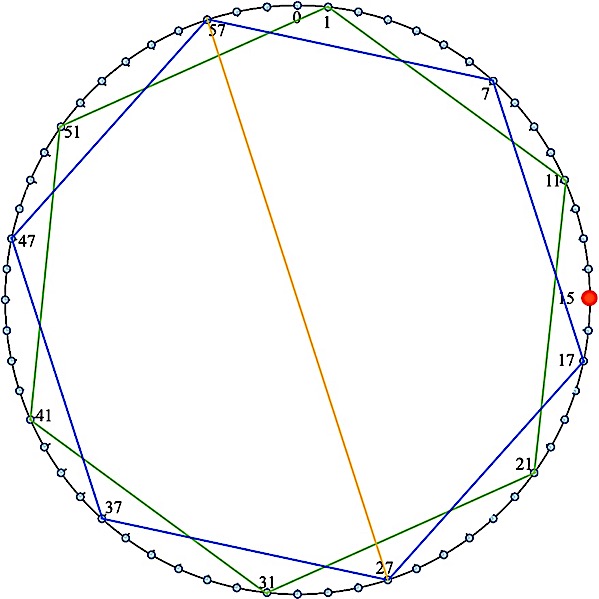 Obrázek č. 3: Graf časové nerovnoměrnosti v průběhu dne
Zdroj: Vlastní zpracování
Obrázek č. 4: Současný stav koordinace linek
Zdroj: Vlastní zpracování
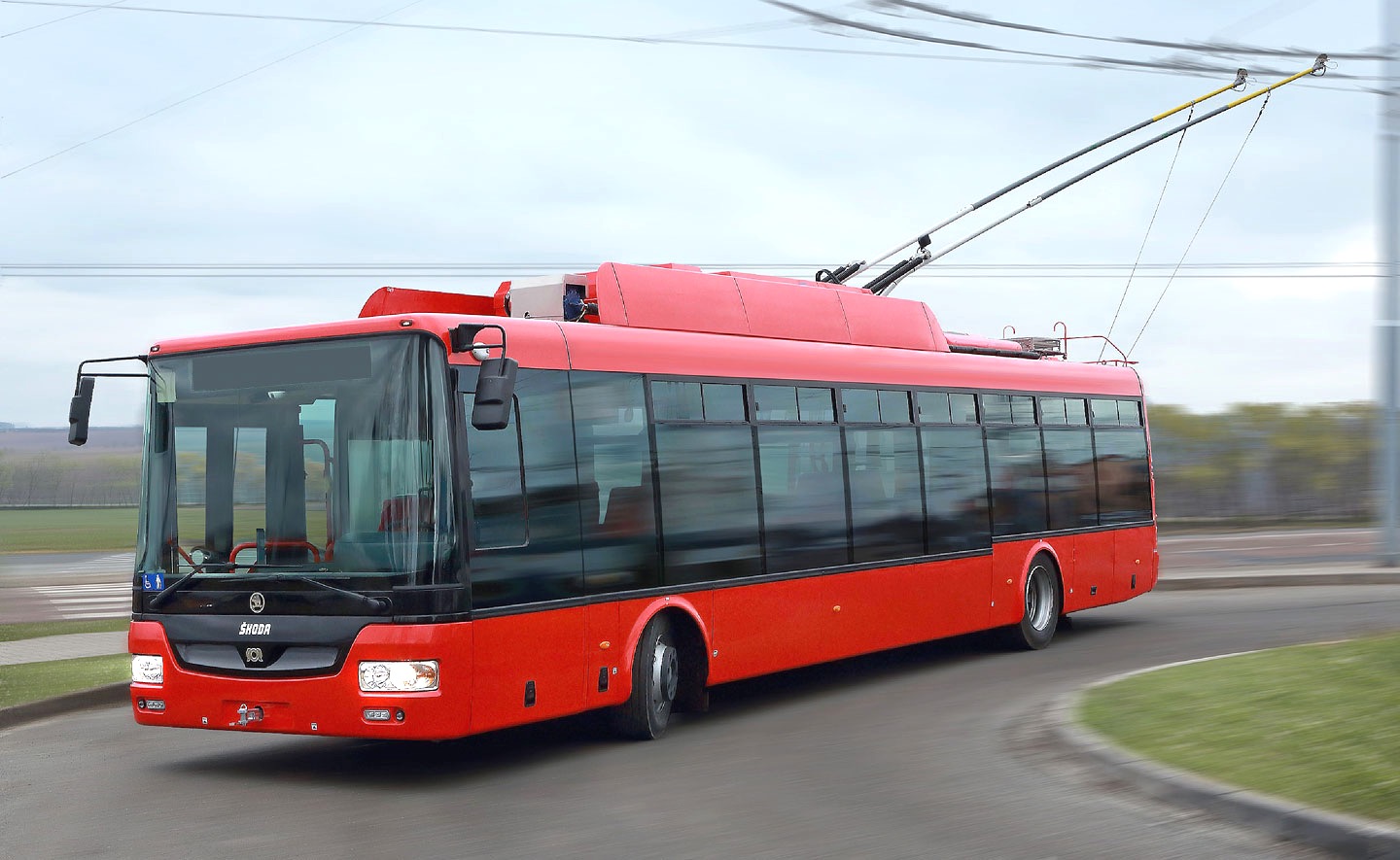 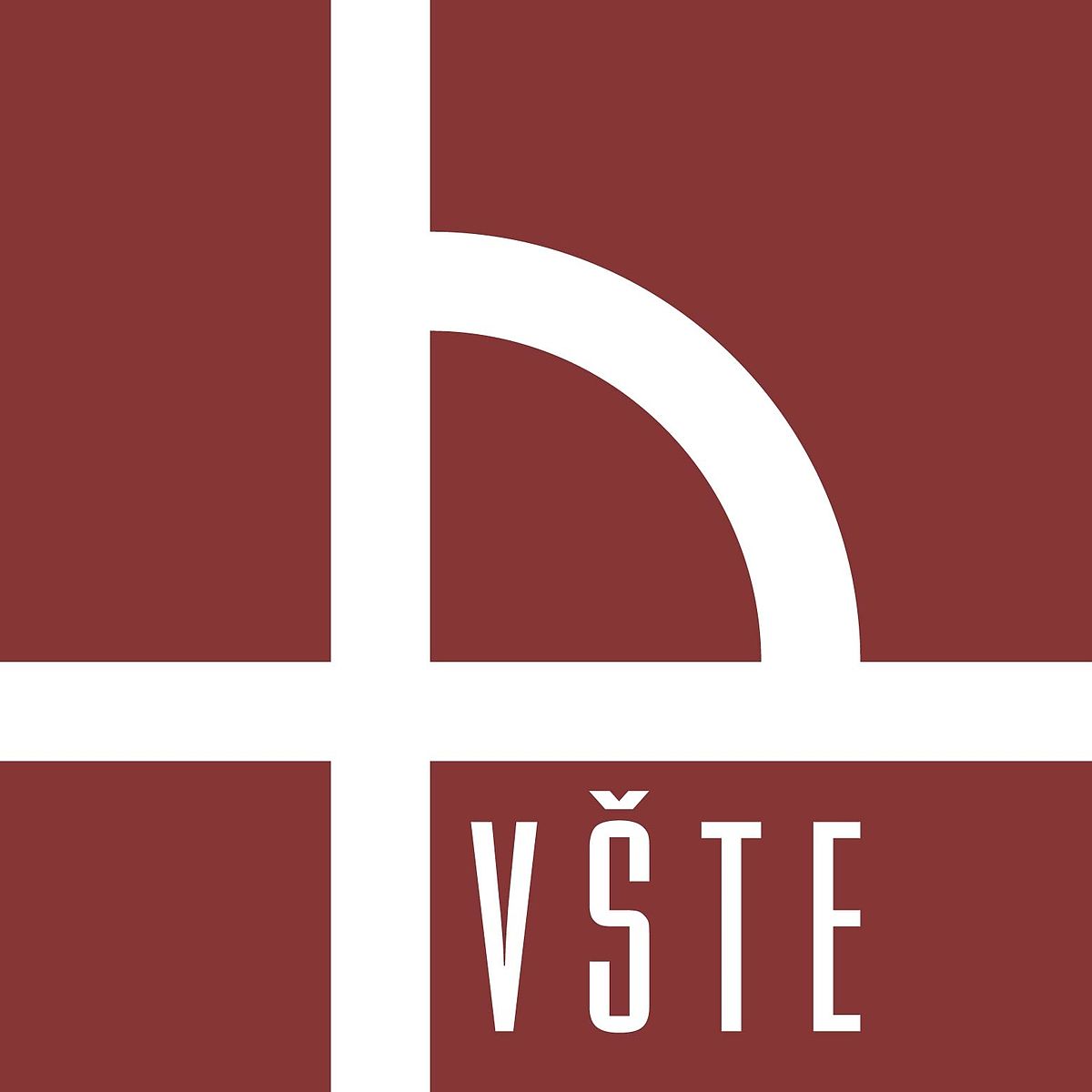 Dosažené výsledky
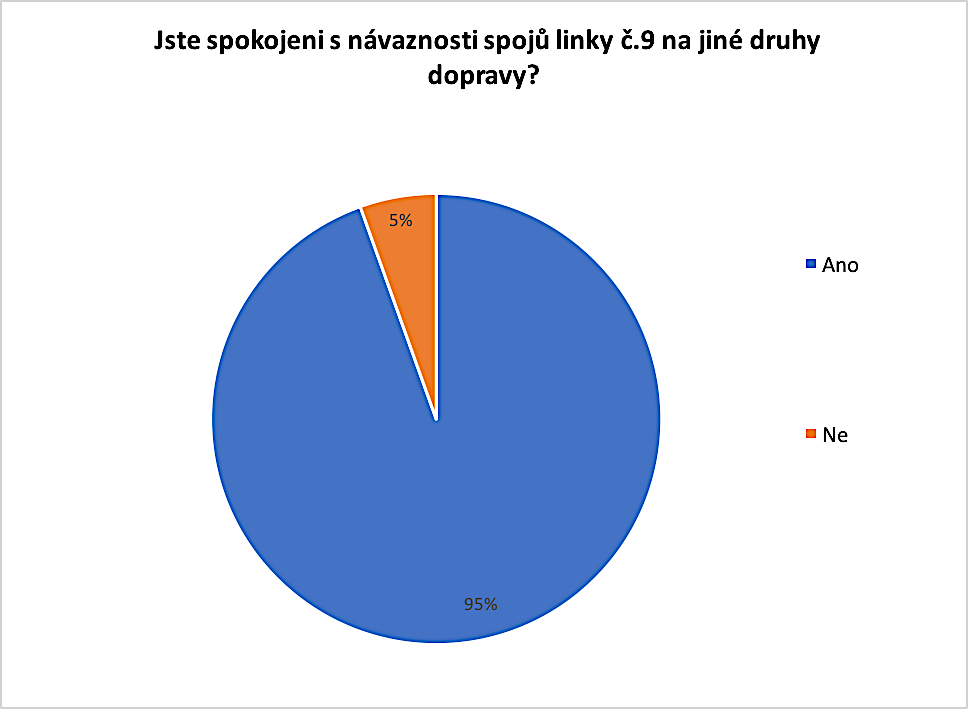 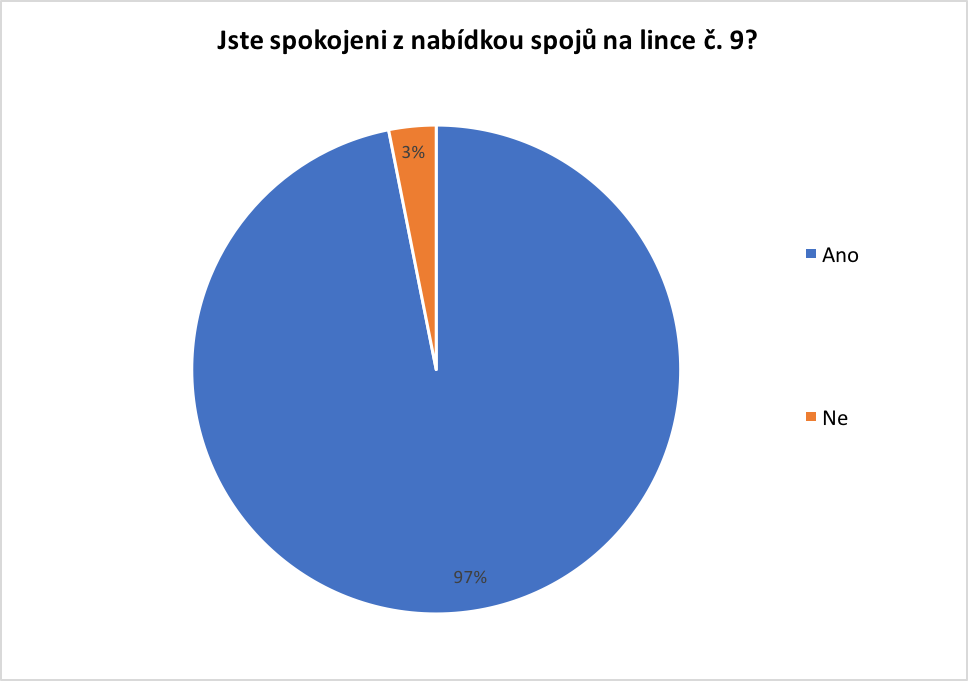 Obrázek č. 5: Výsledky dotazníkového šetření
Zdroj: Vlastní zpracování
Obrázek č. 6: Výsledky dotazníkového šetření
Zdroj: Vlastní zpracování
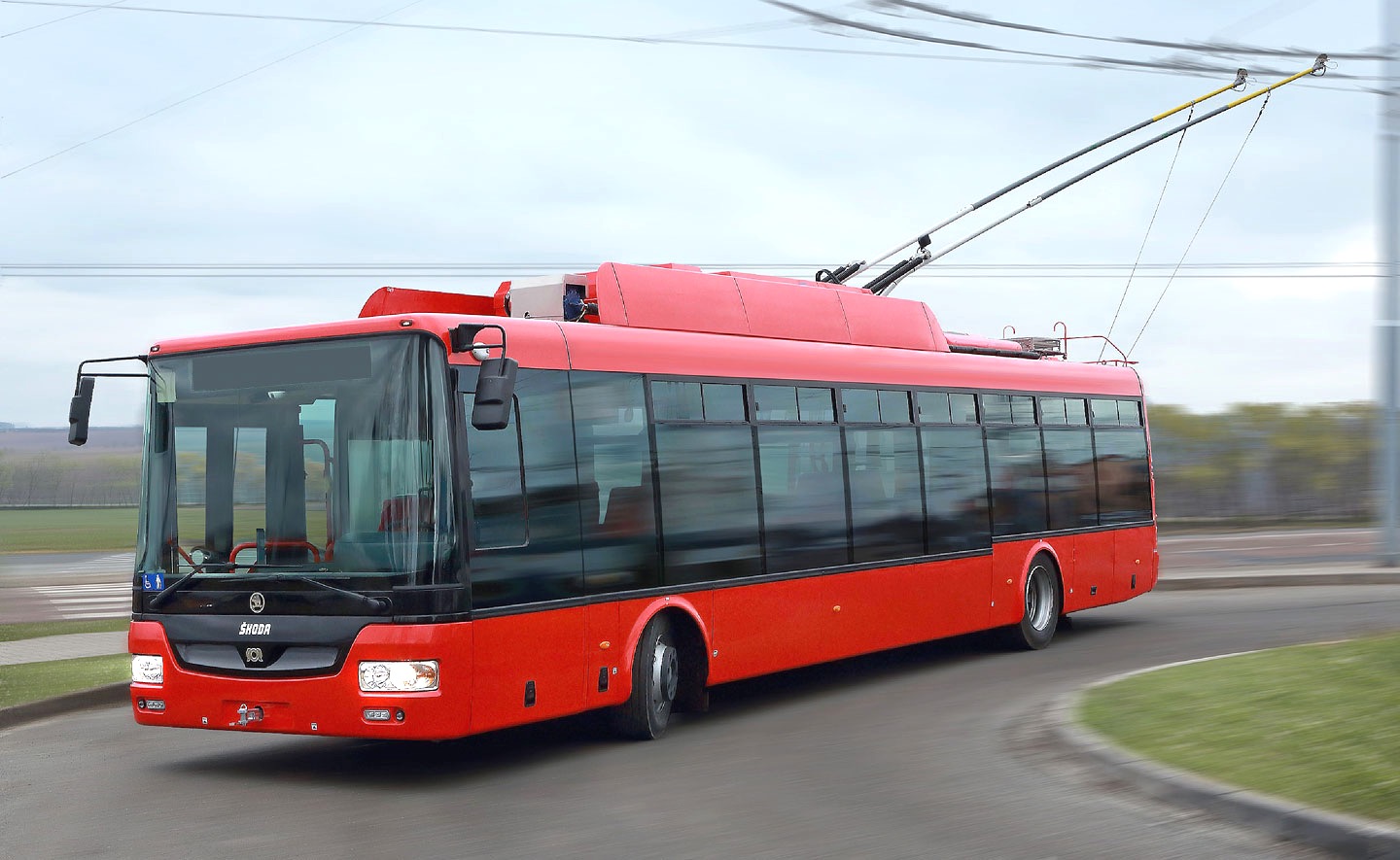 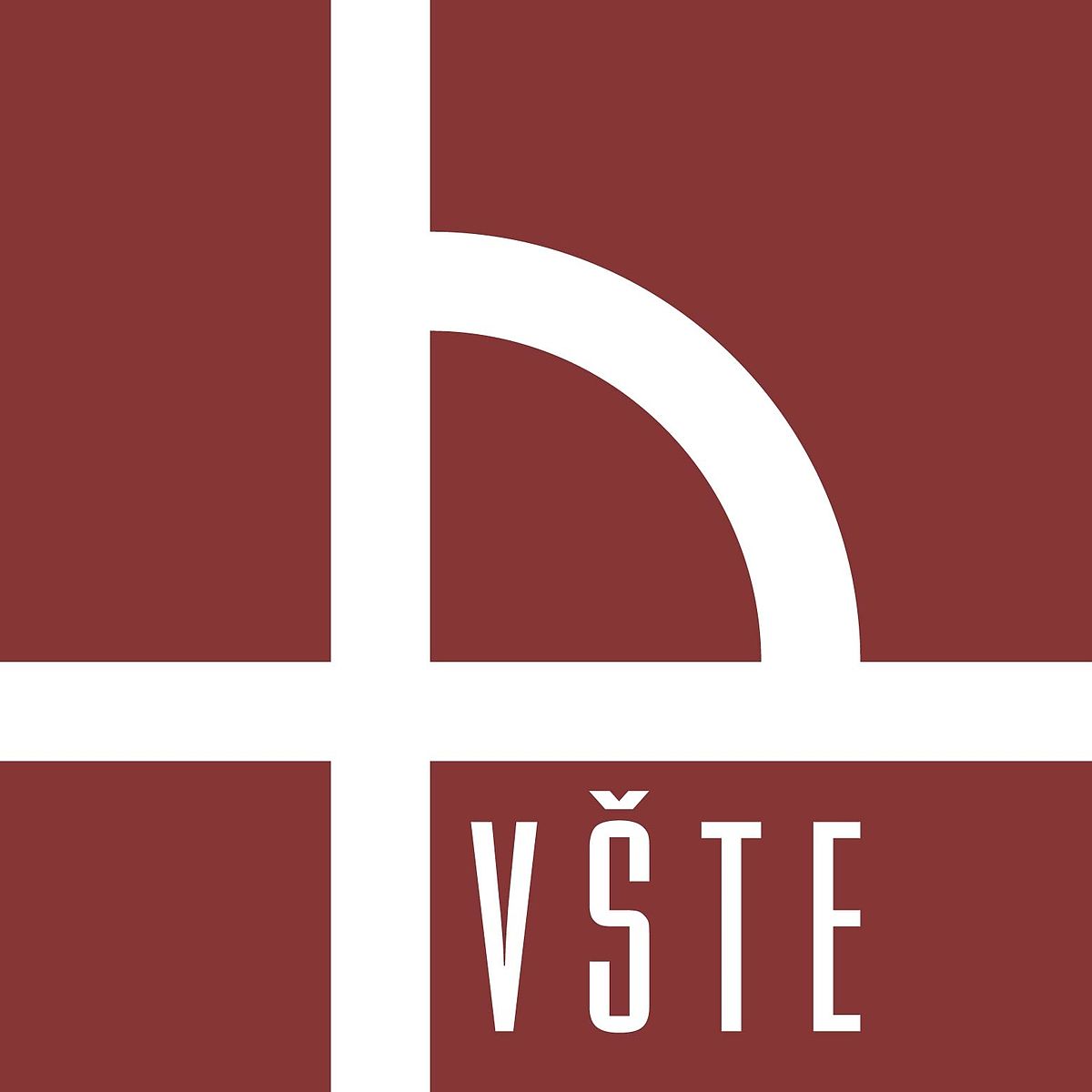 Dosažené výsledky
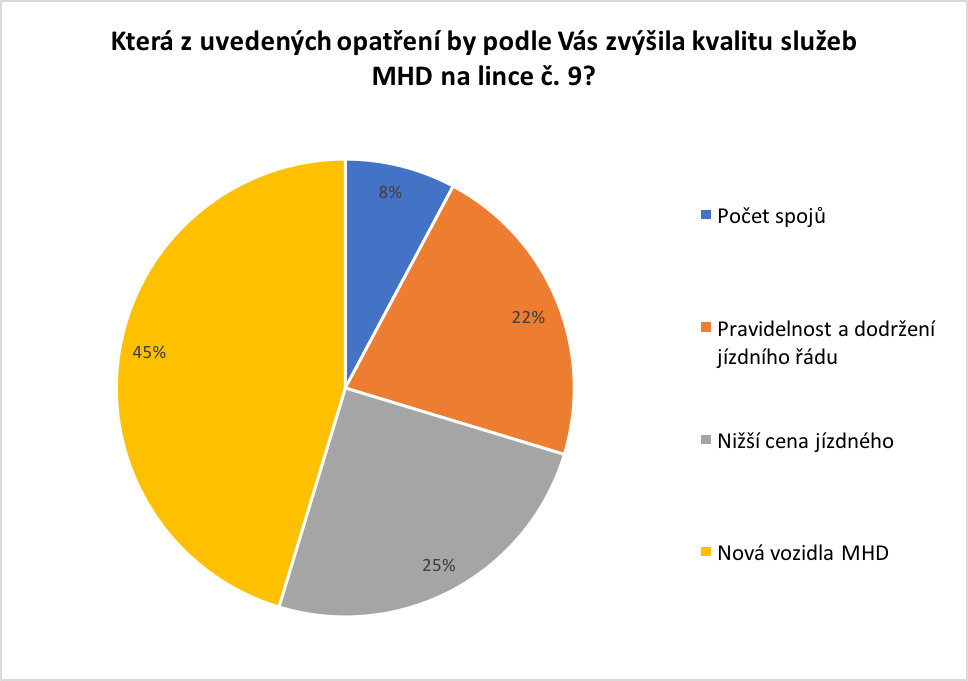 Modernizace stávajících zastávek
Instalace elektronických informačních tabulí
Obrázek č. 7: Výsledky dotazníkového šetření
Zdroj: Vlastní zpracování
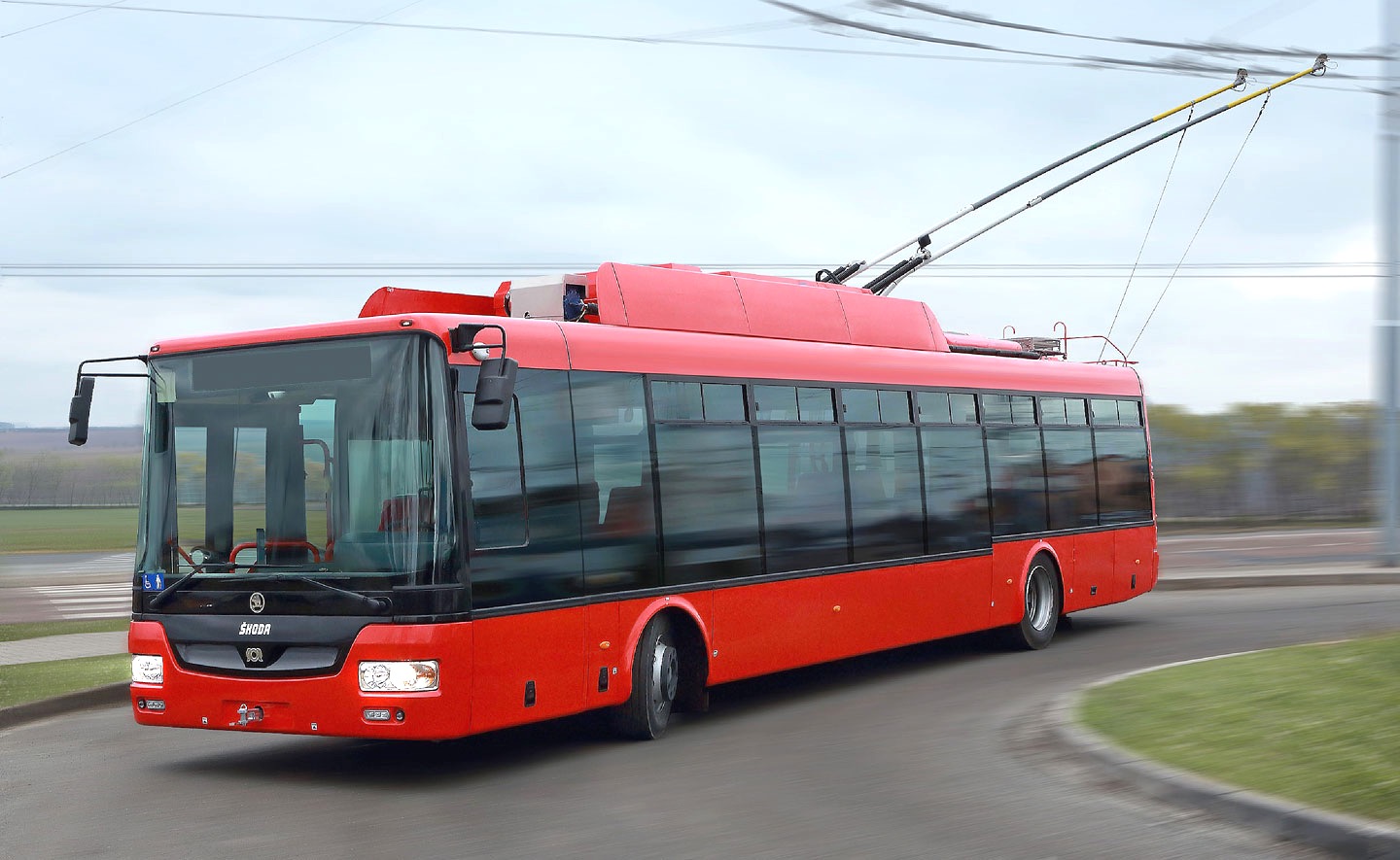 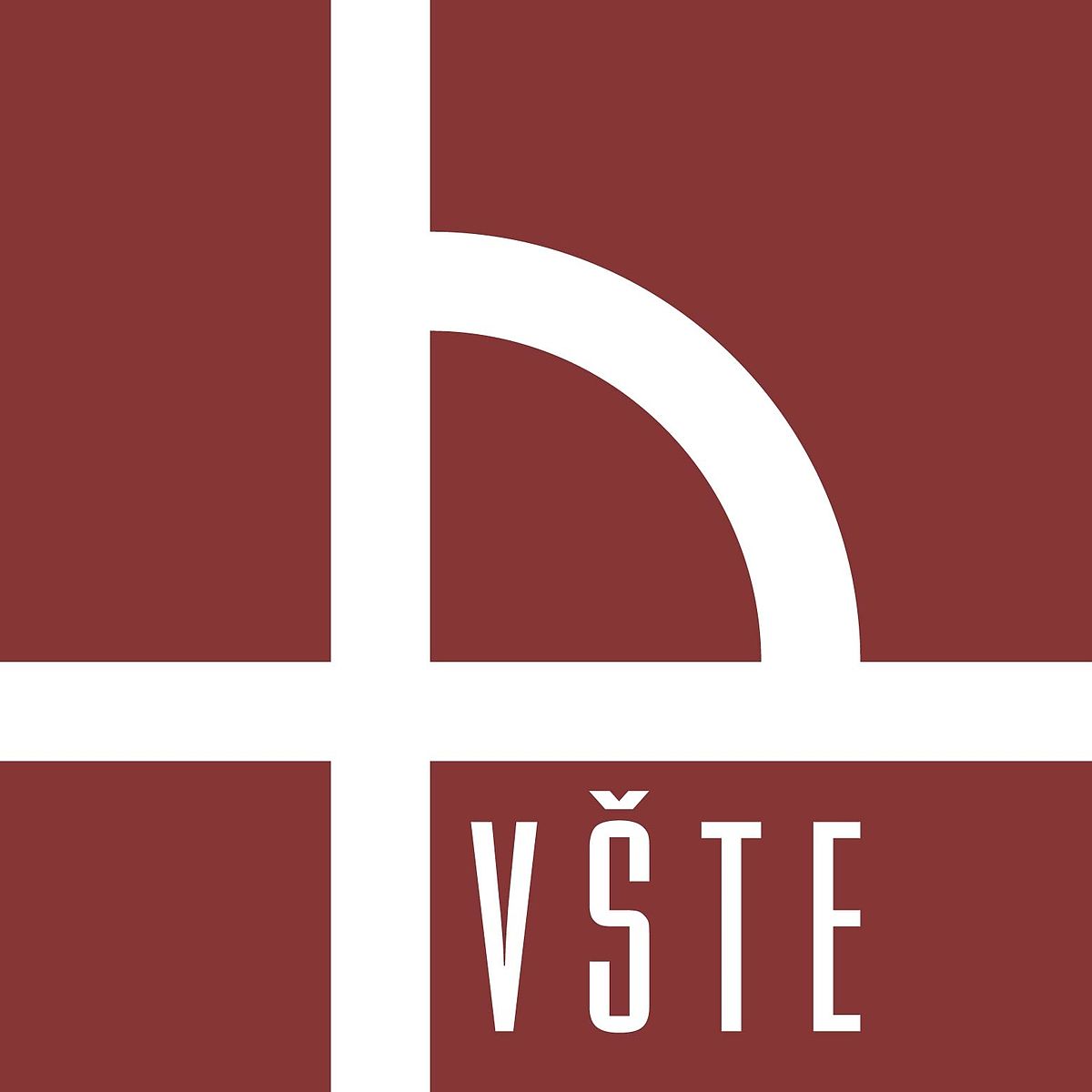 Závěrečné shrnutí
Cíl práce byl splněn
Výzkumné otázky byly zodpovězeny
Dotazníkem bylo zjištěna spokojenost cestujících s vedením linky číslo 9
Stávající vedení linky číslo 9 je efektivní
Možné úpravy zvýší atraktivitu MHD
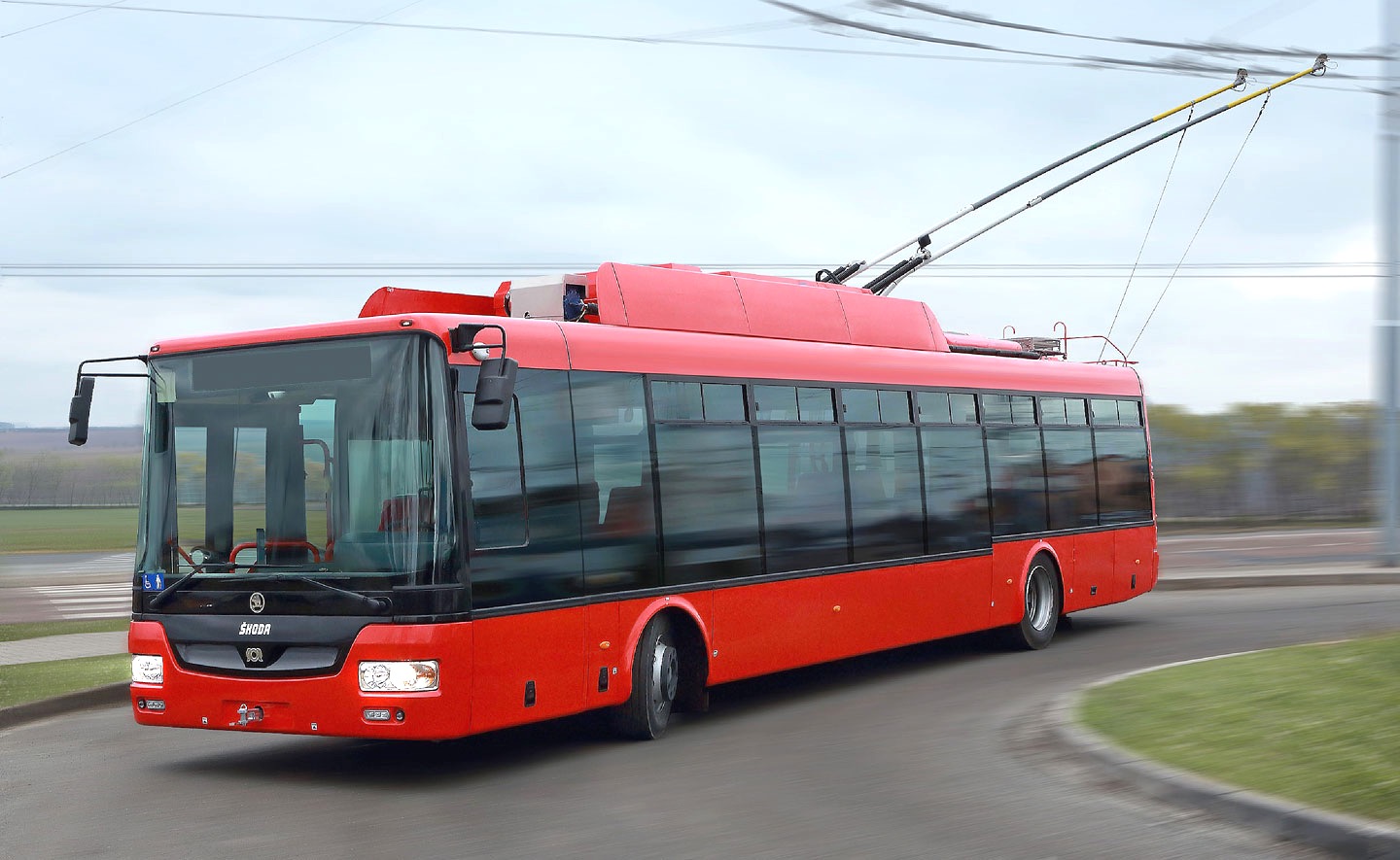 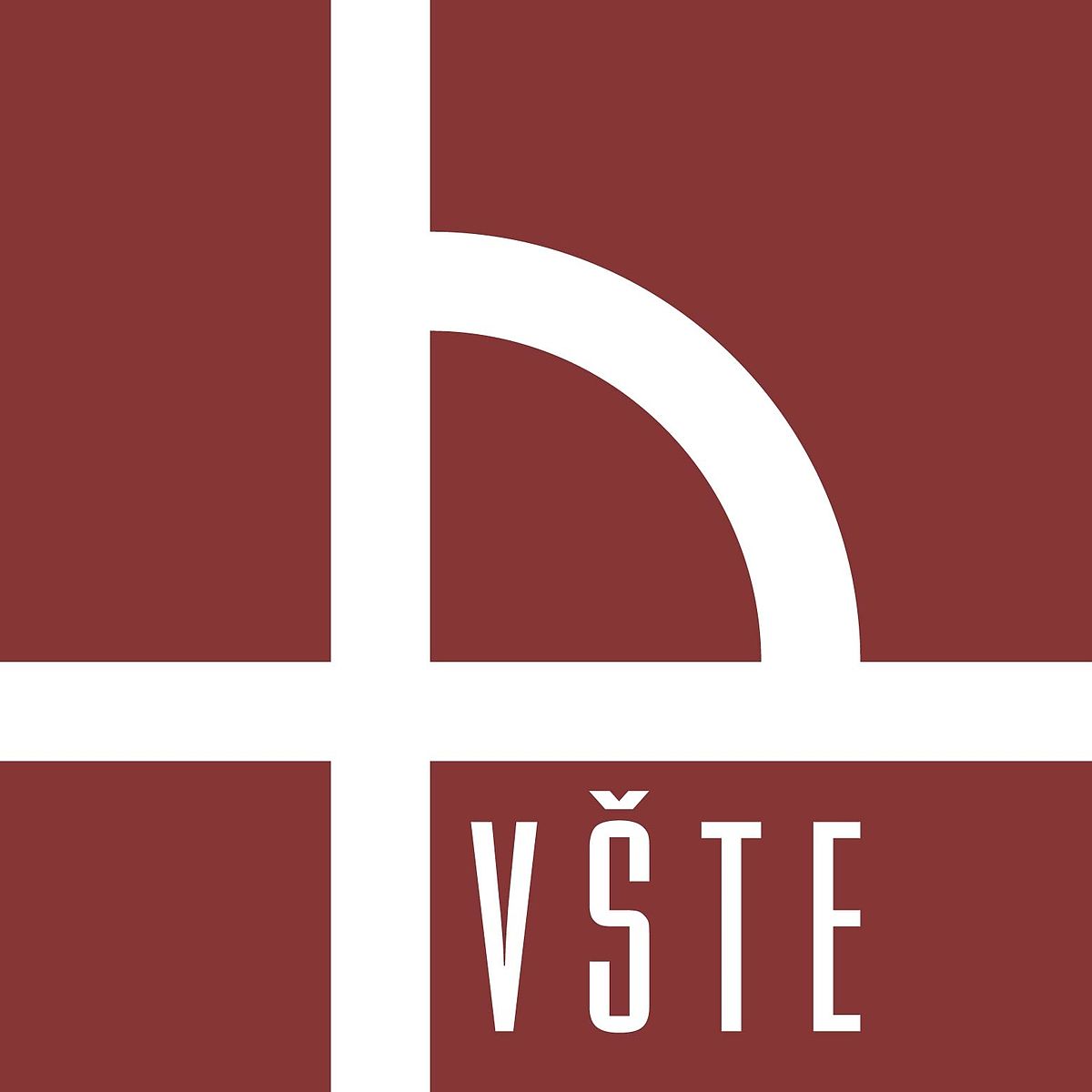 Děkuji za pozornost
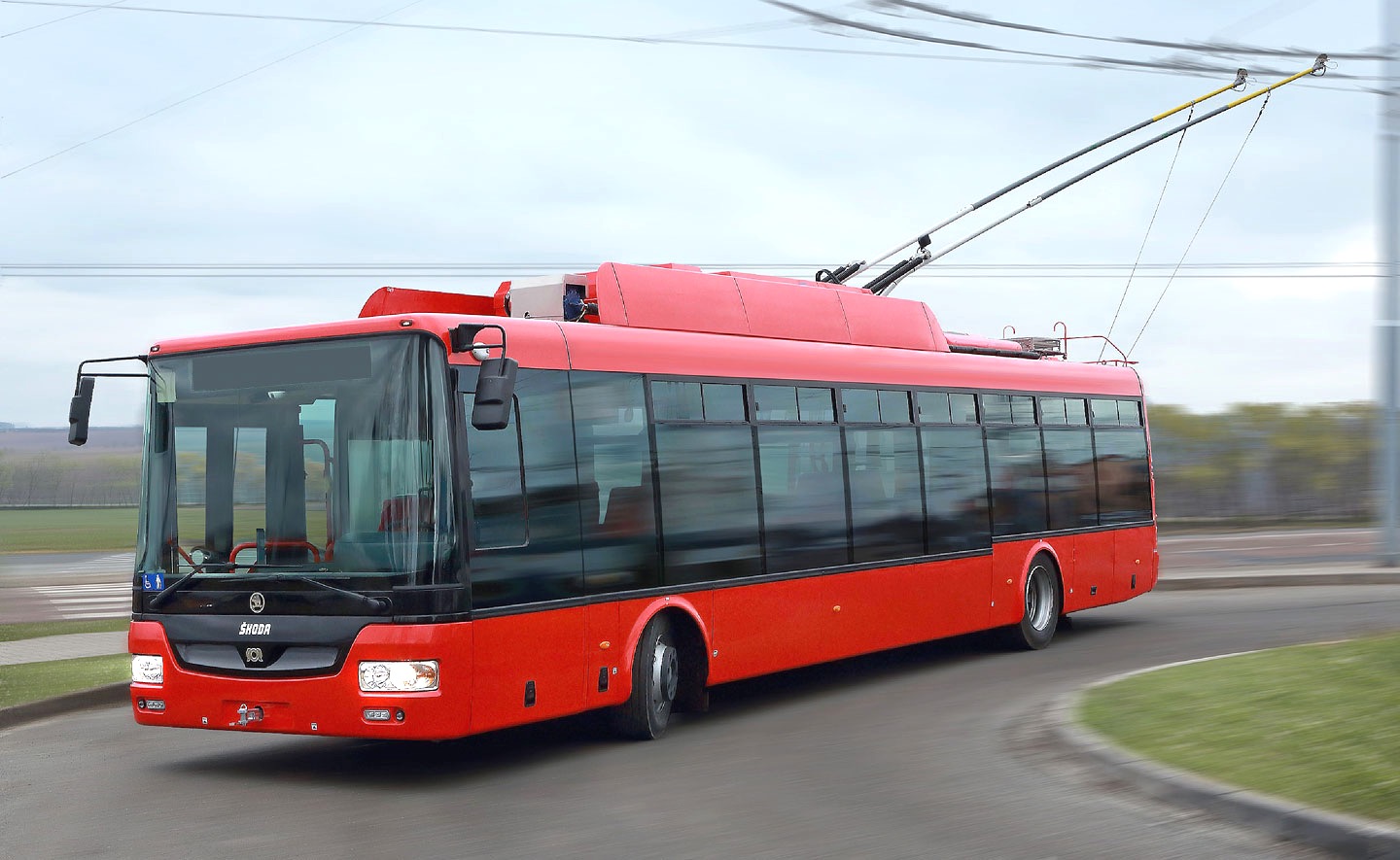 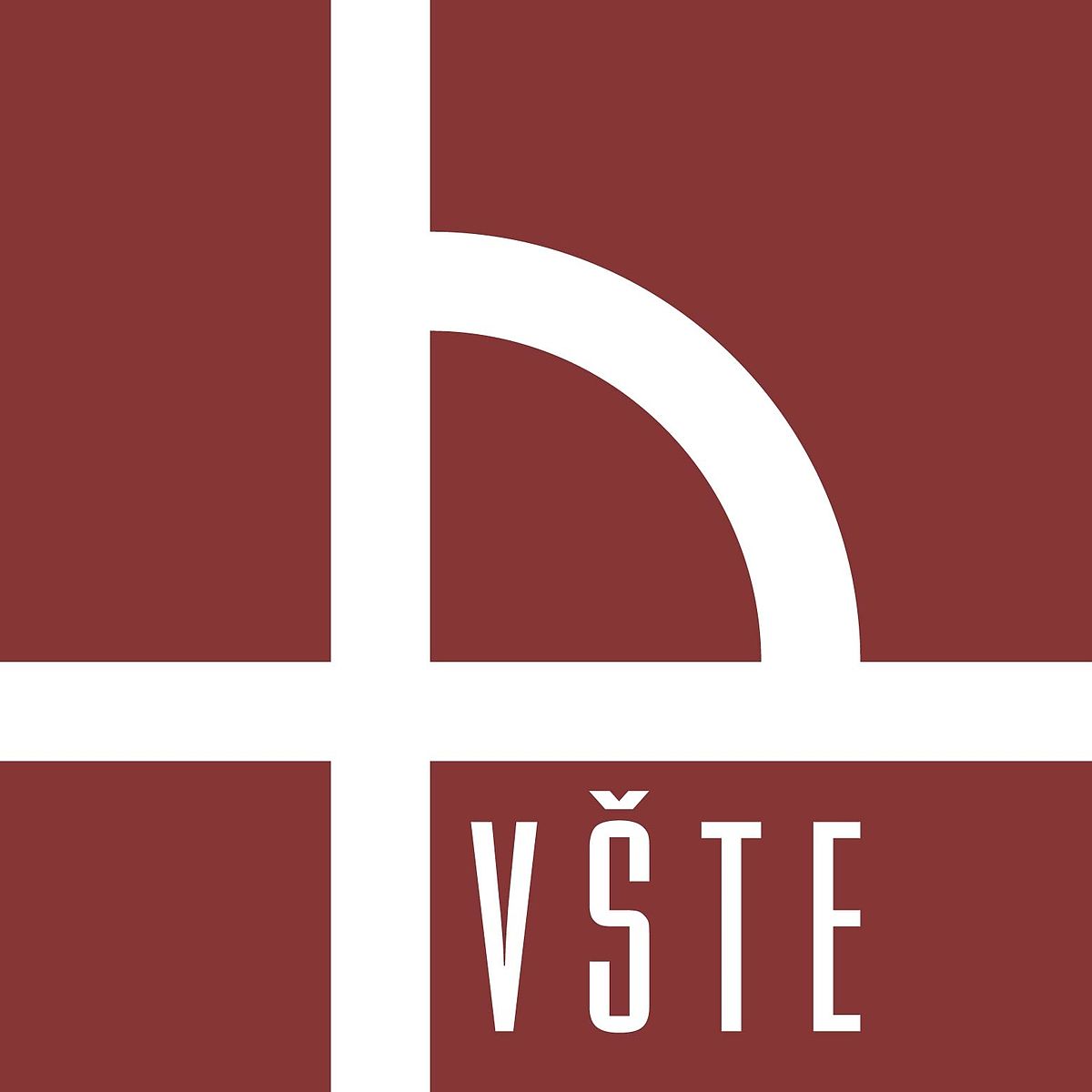 Doplňující otázky vedoucího práce
Jak se díváte na zajištění noční dopravní obslužnosti systémem sběrných taxi na zavolaní organizované jako doplňkový systém noční obslužnosti např. v rakouském Linci. (ASTAX) 
Je možné tento systém aplikovat do některého města v ČR ?
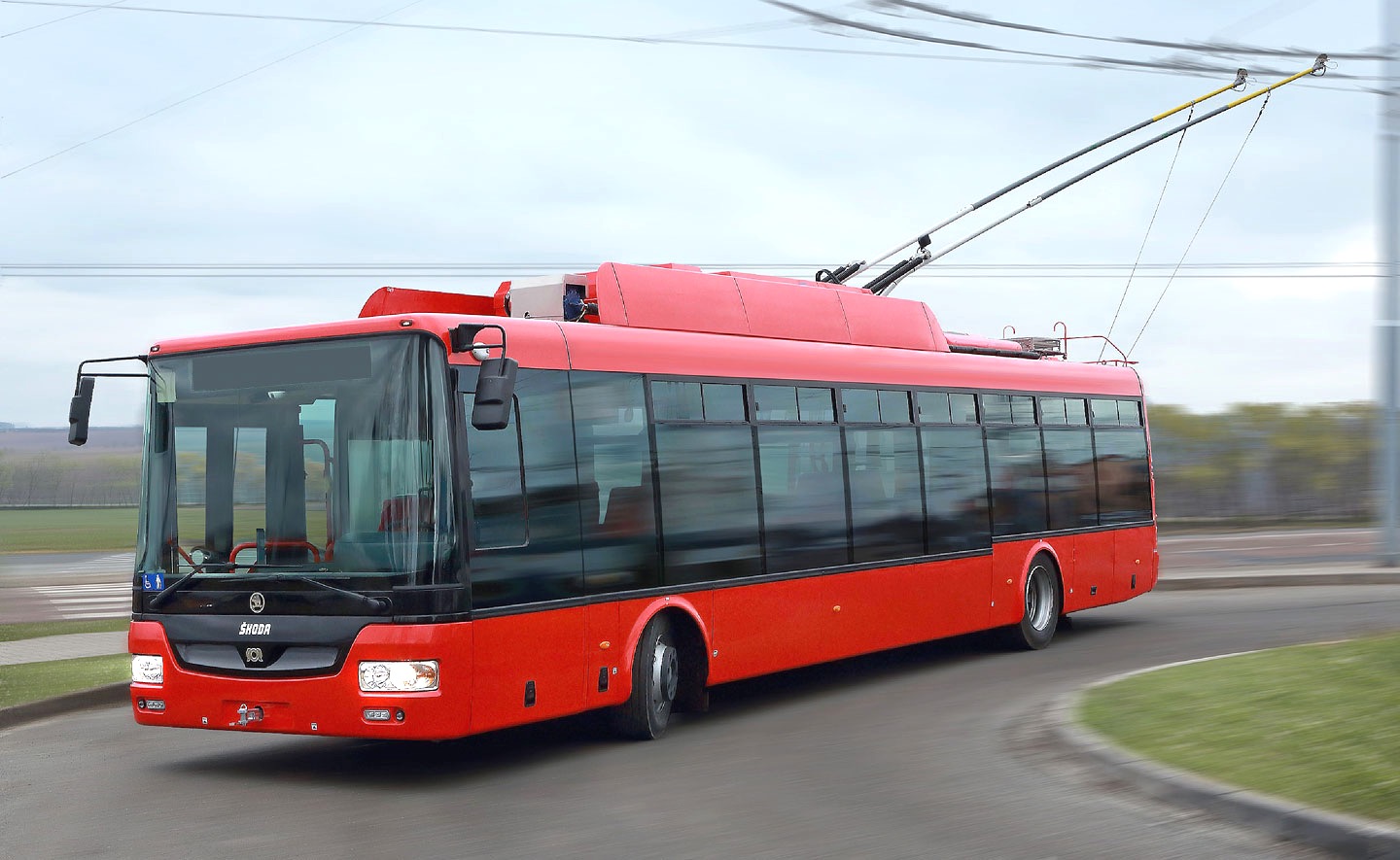 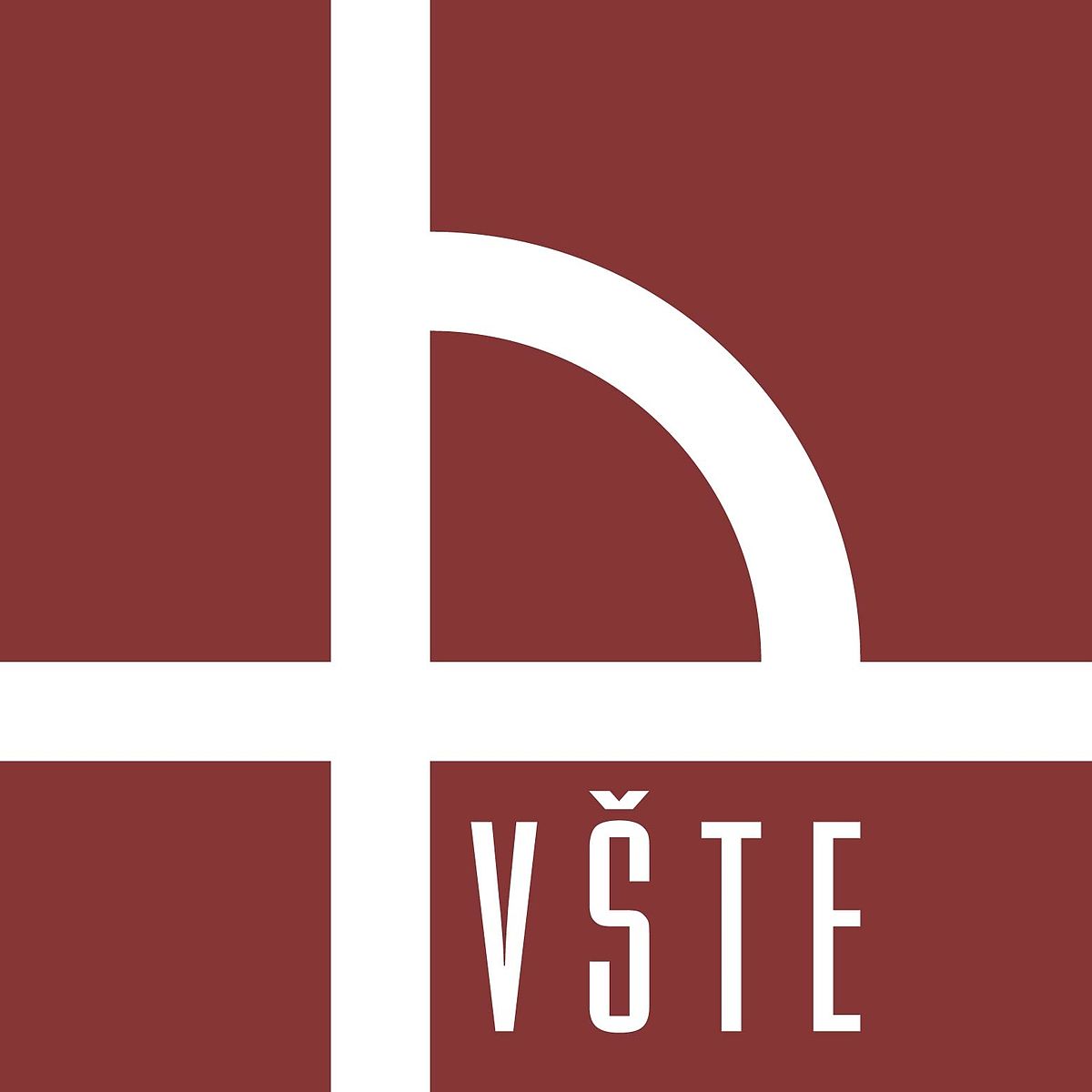 Doplňující otázky oponenta práce
Na základe čoho ste stanovili počet oslôovených osôb v dotazníkovom prieskume (128)? 
Ponúkli ste vaše navrhované opatrenia vedeniu DP mesta ČB?